T2WMLTable To Wikidata Mapping Language
Daniel Garijo, Pedro Szekely
Information Sciences Institute andDepartment of Computer Science

@dgarijov, @szeke{dgarijo, pszekely}@isi.edu
Motivating Example
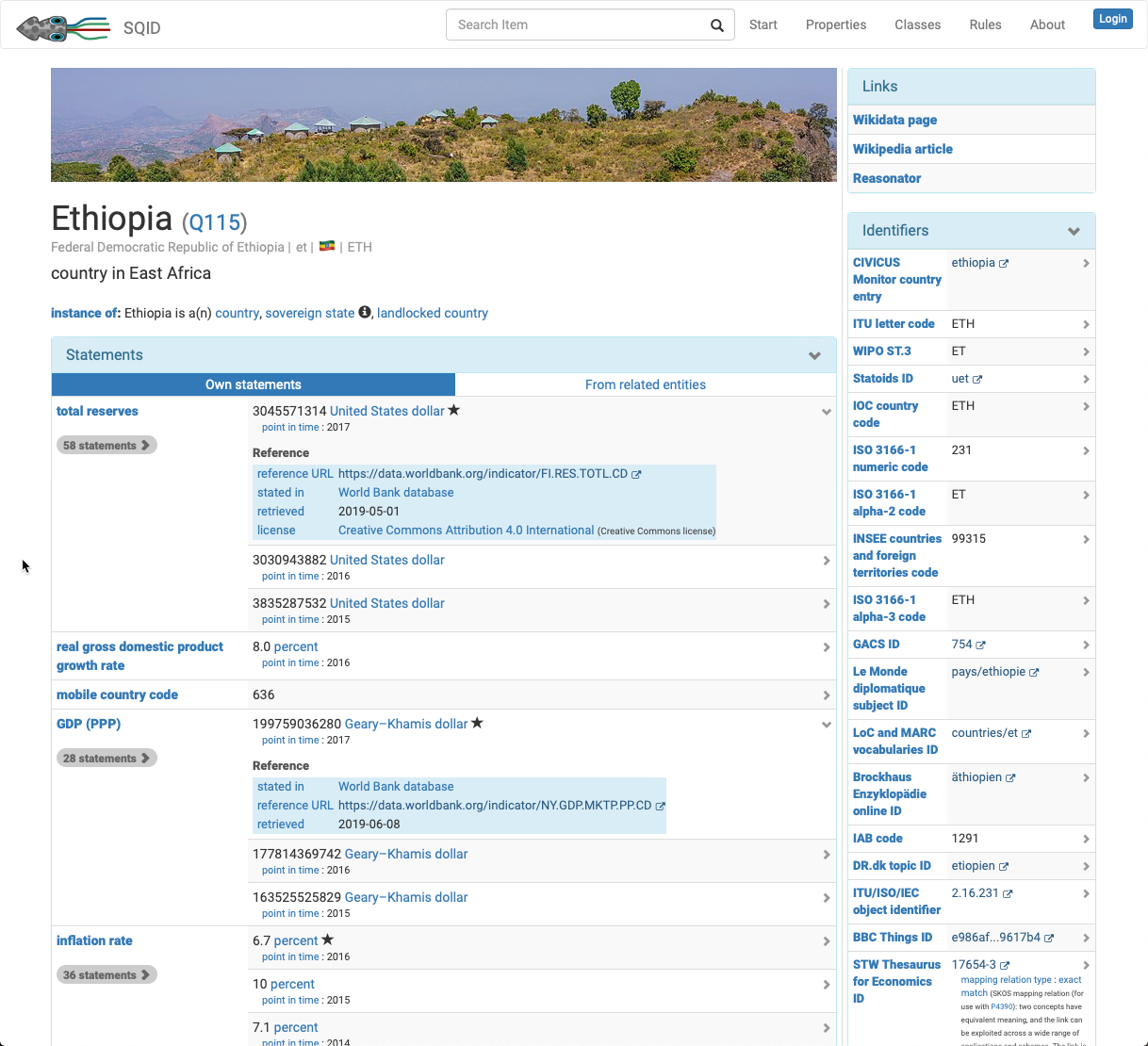 World Bank 
Indicators
Only a few indicators present for each country
2
World Bank: 1,431 Indicators For Ethiopia
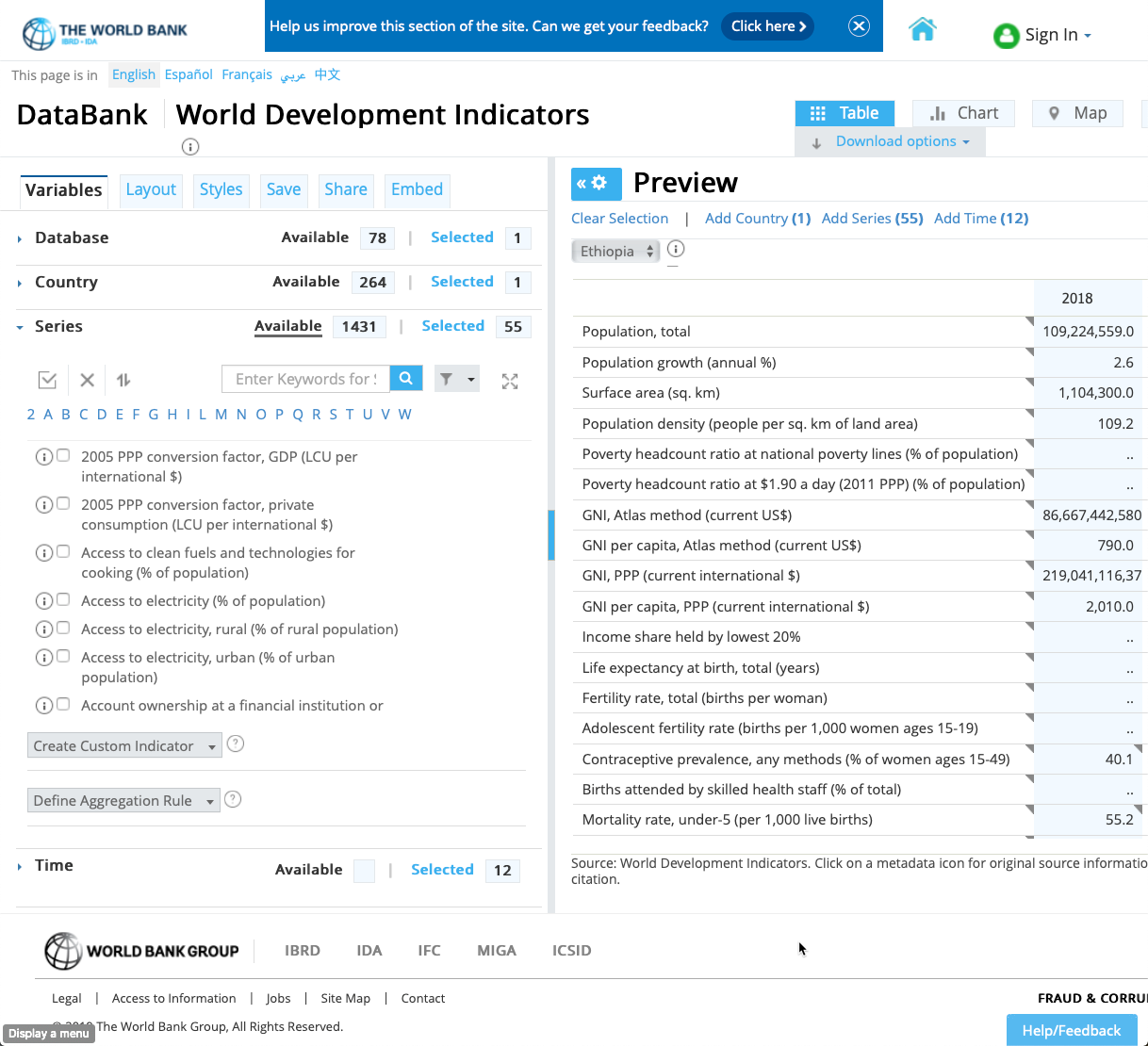 3
Indicator Examples
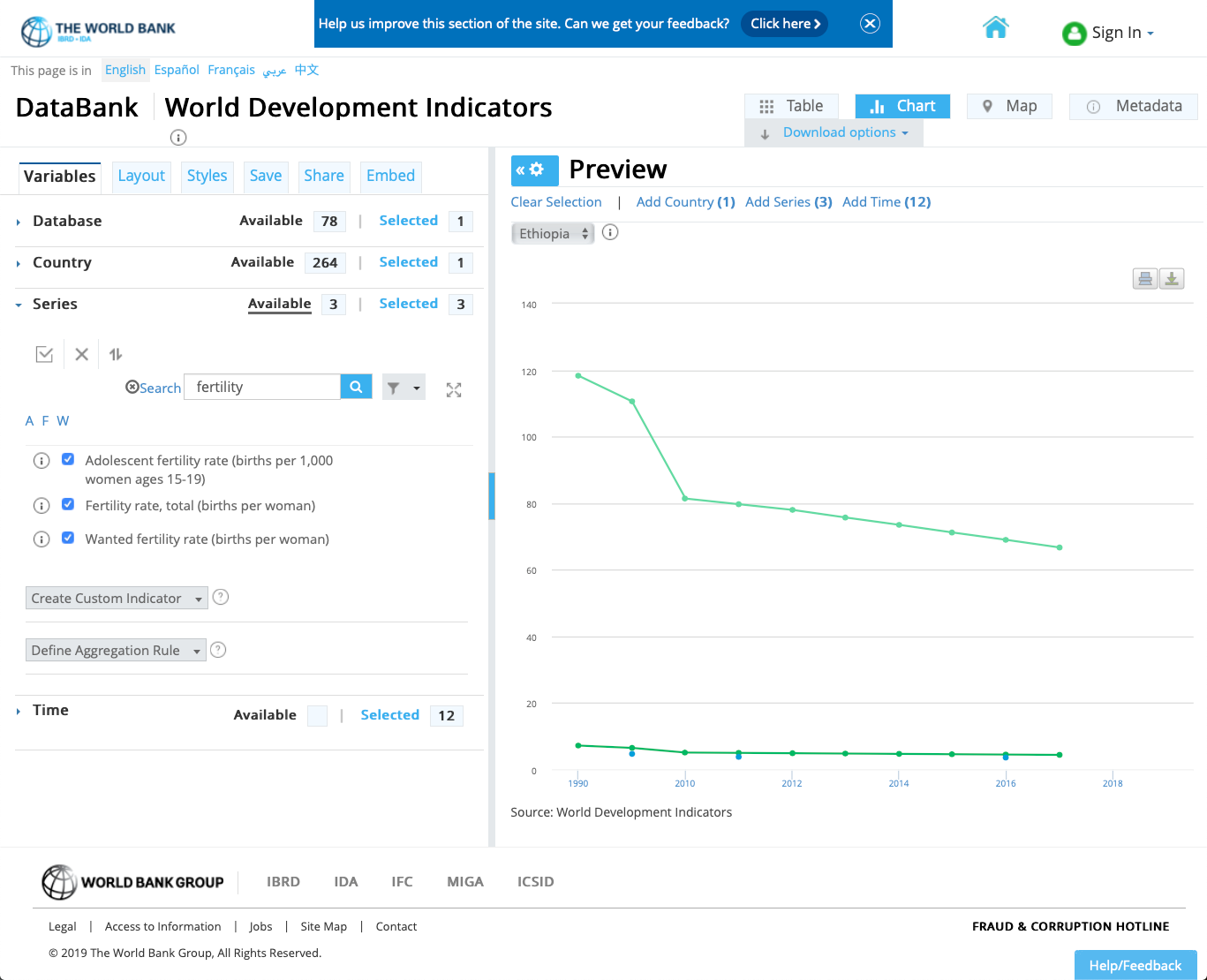 How to add all indicators to Wikidata?
4
Indicator Excel File
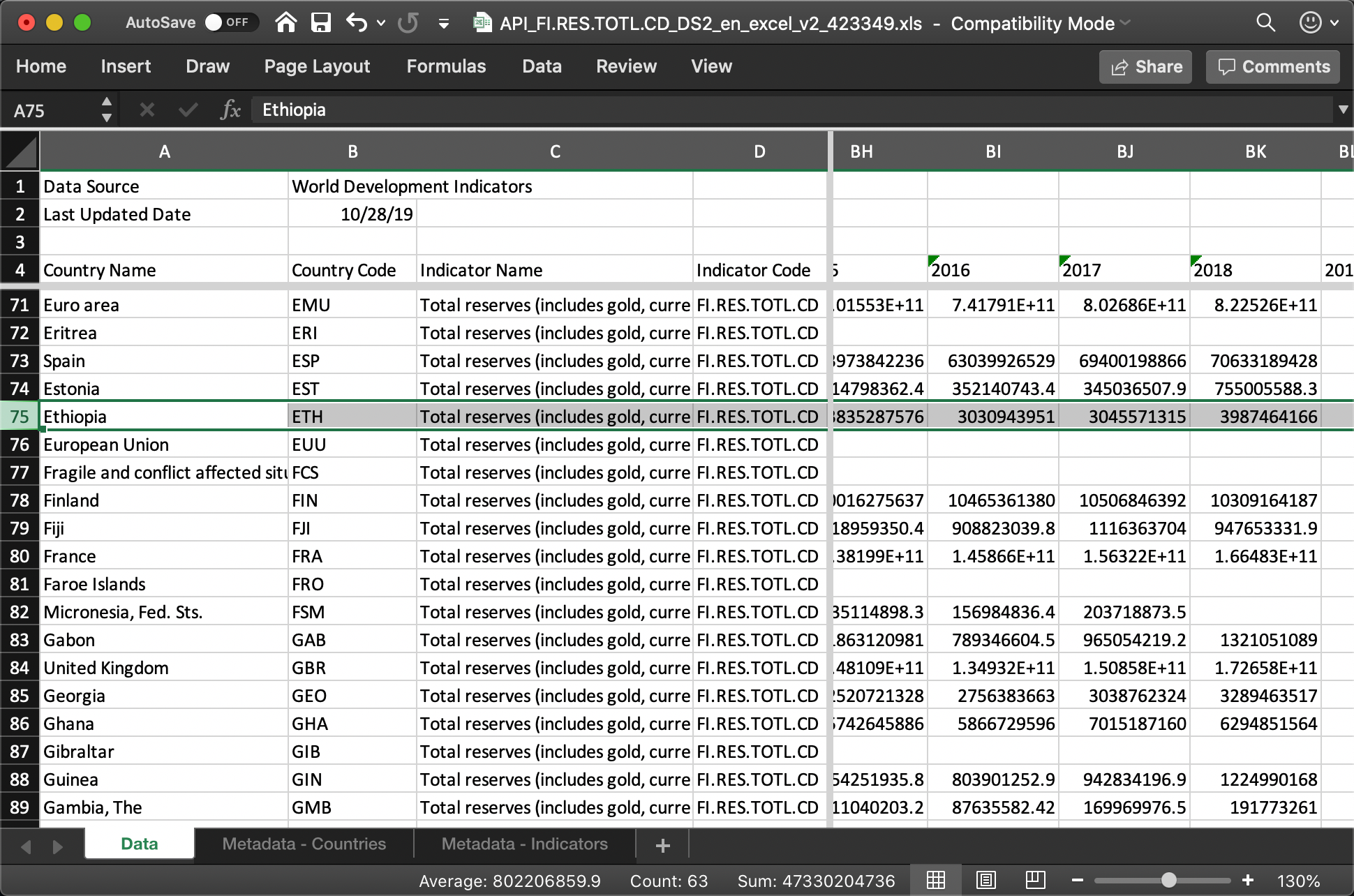 5
Mapping Data To Wikidata Statements
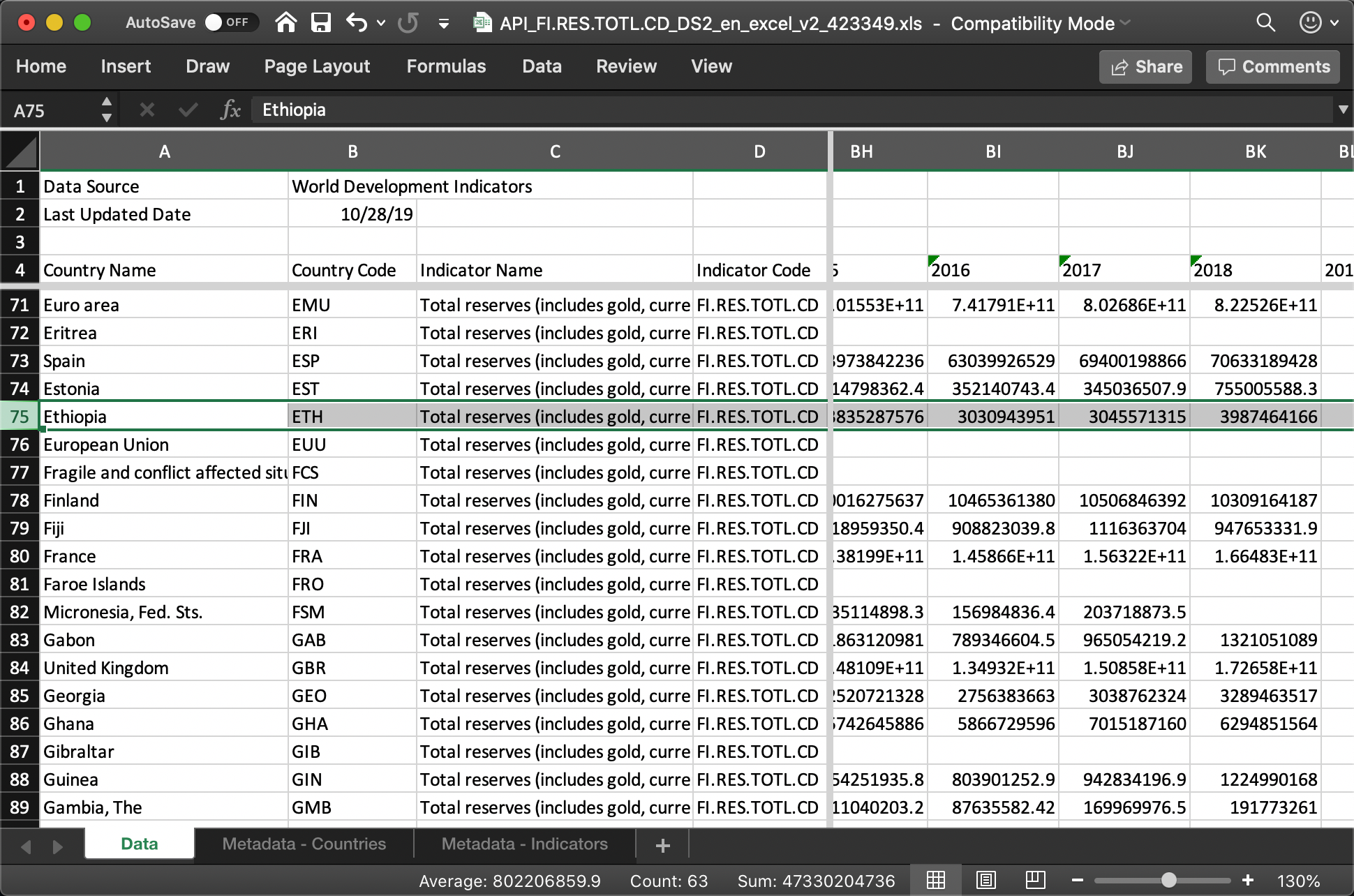 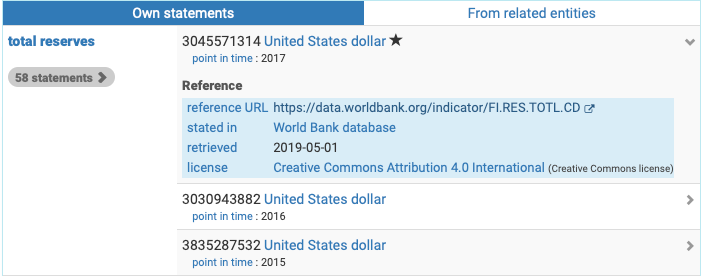 6
Challenge: Different Shapes & Layouts
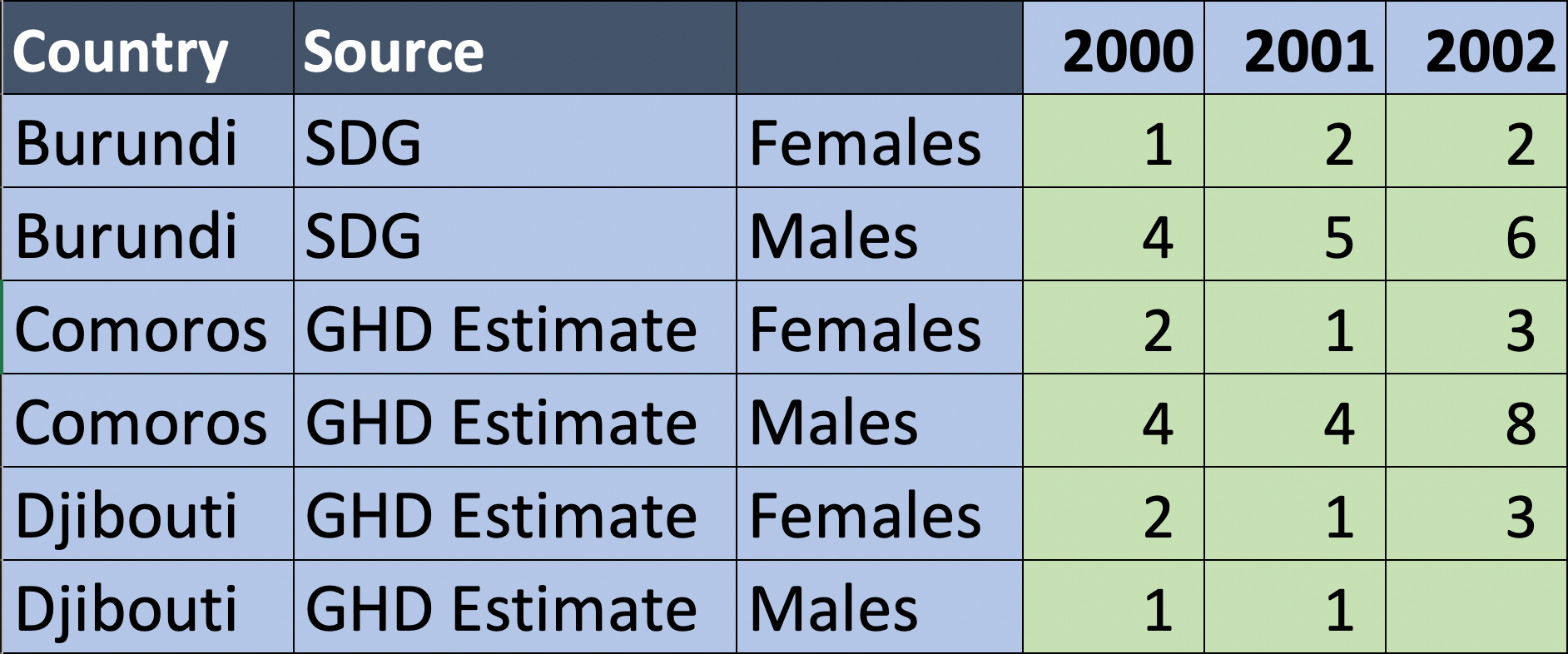 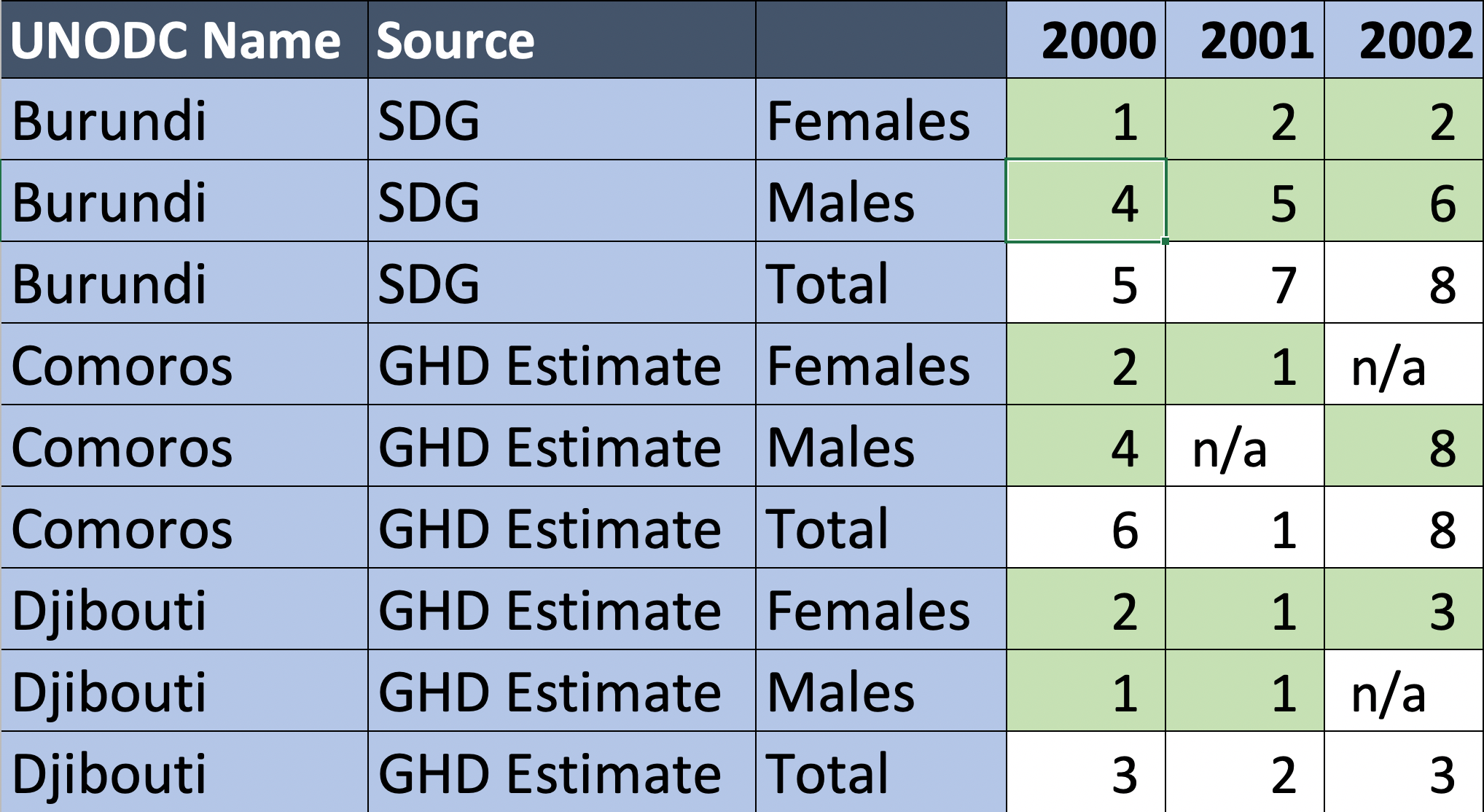 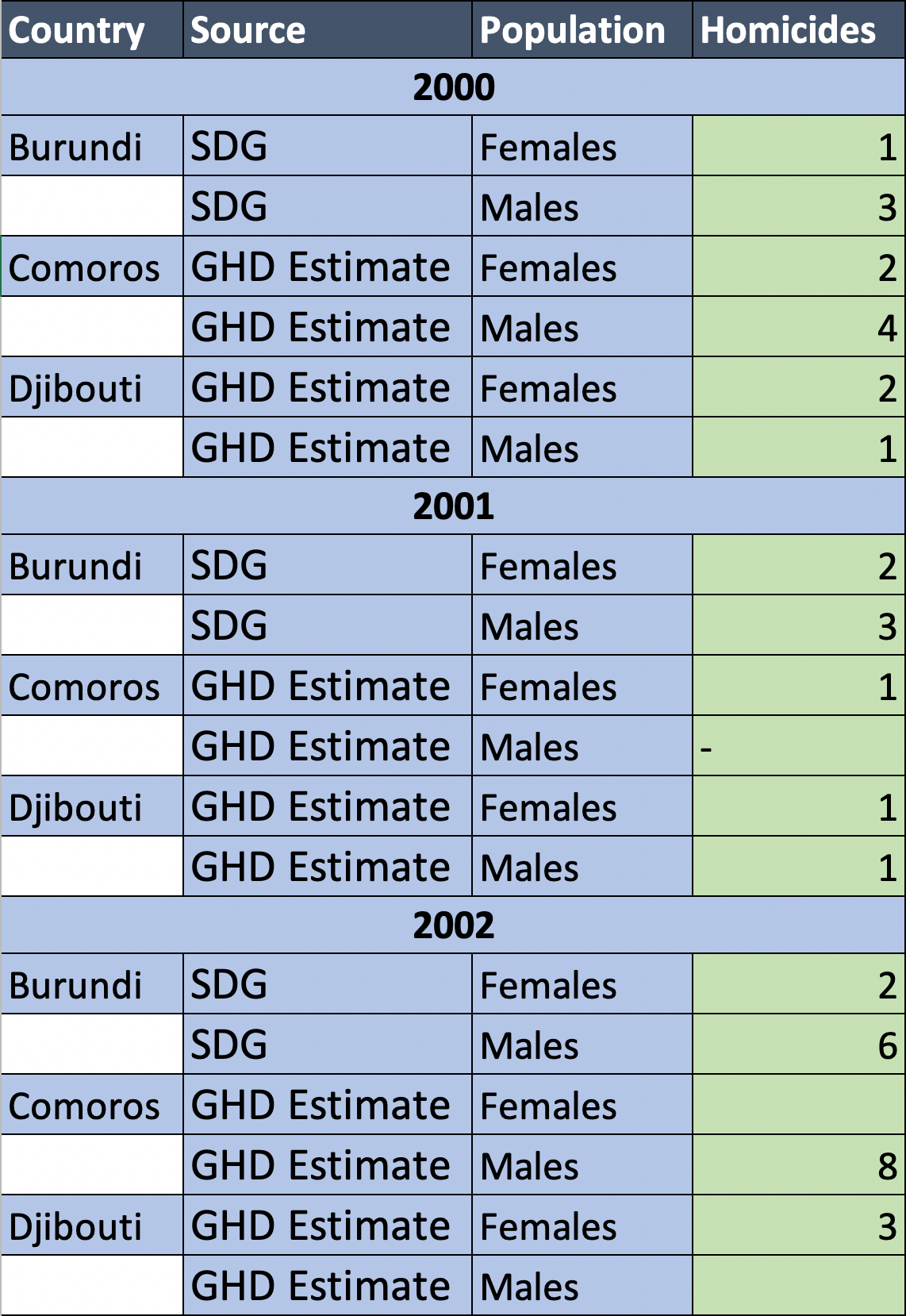 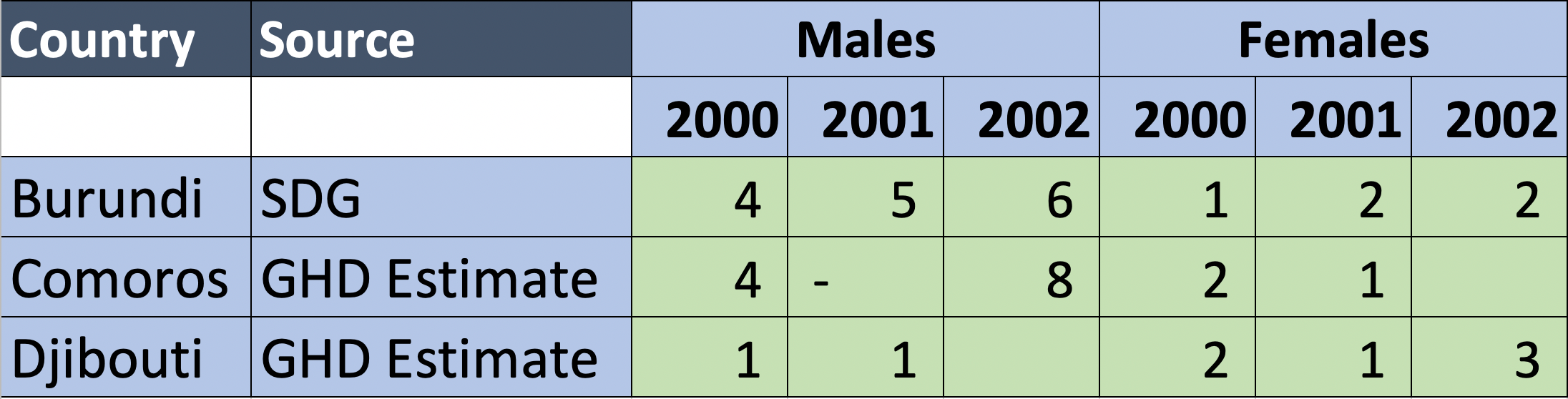 Same Data
7
Wikidata Statements
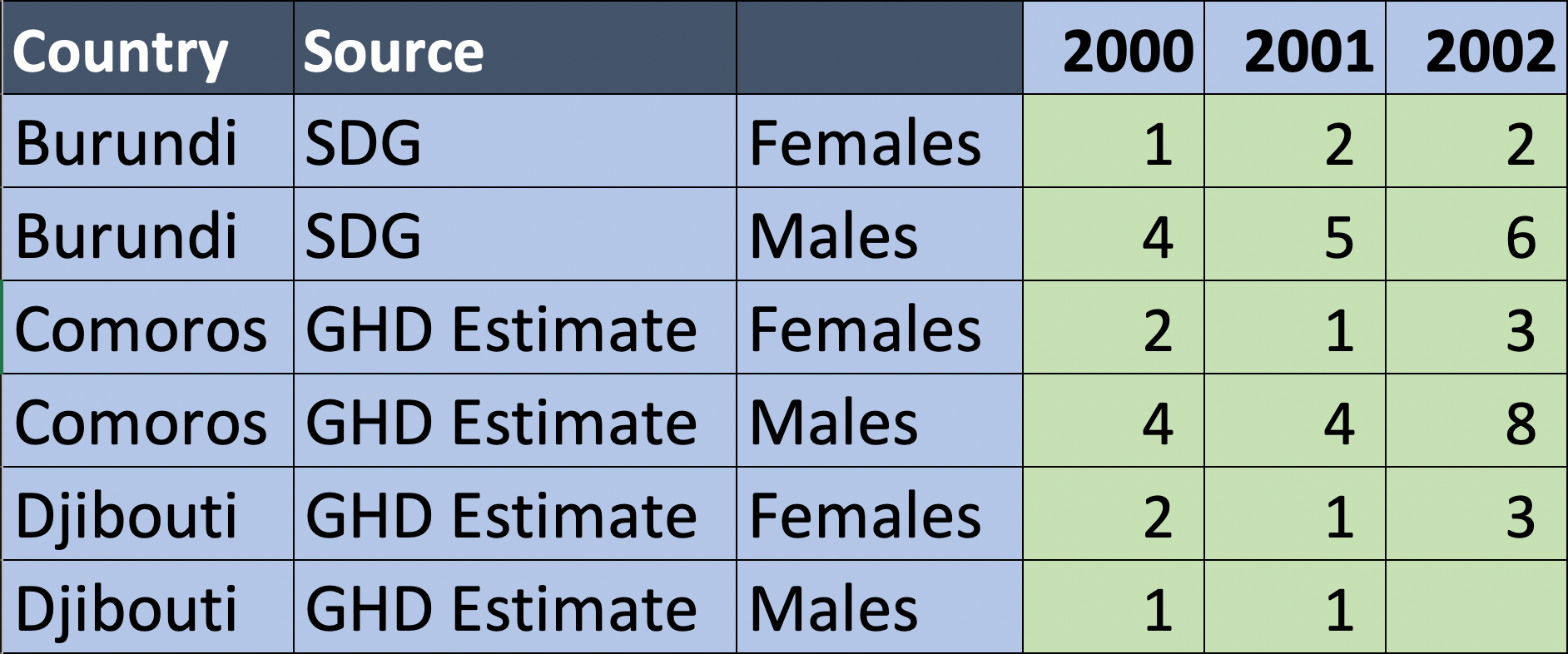 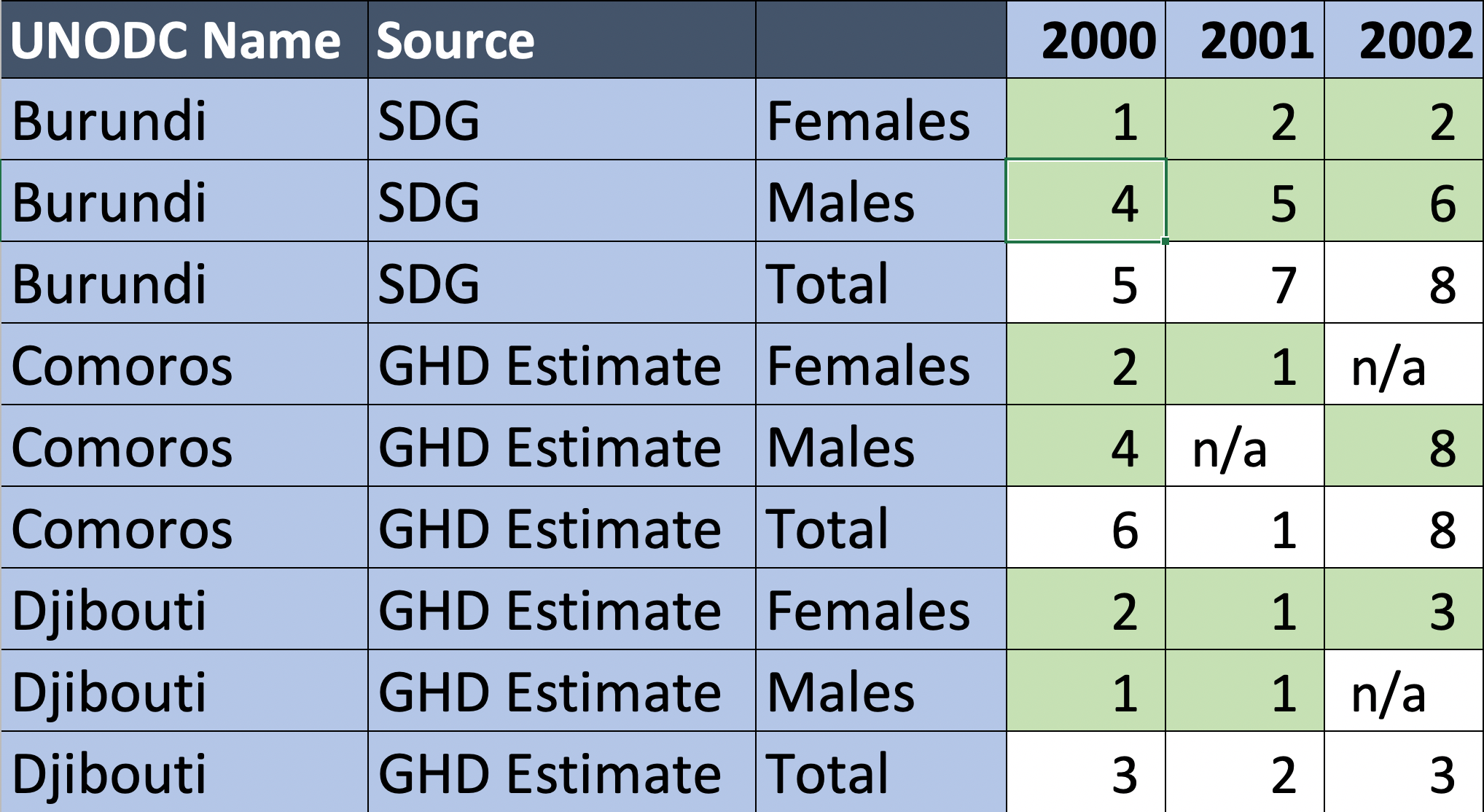 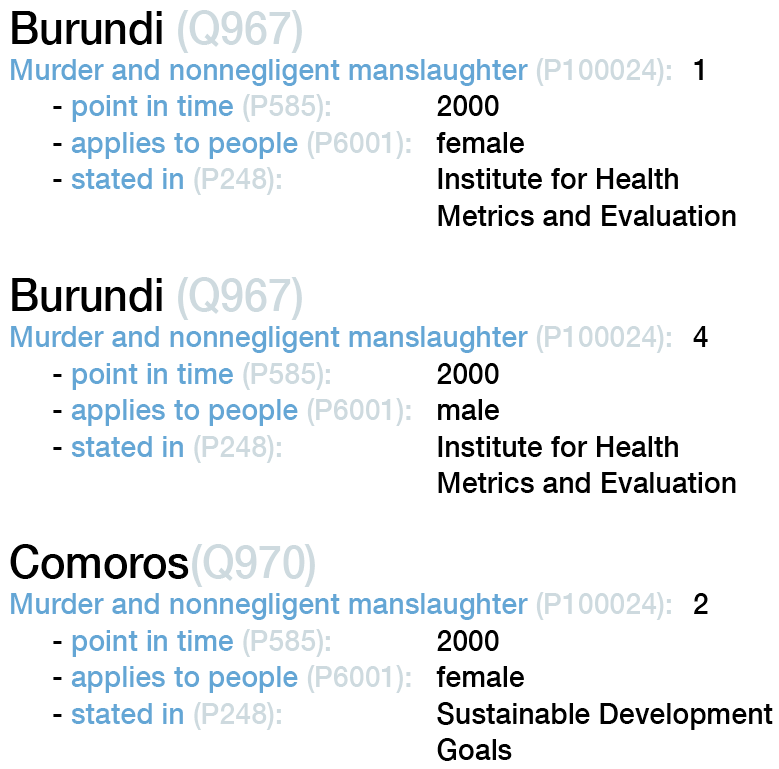 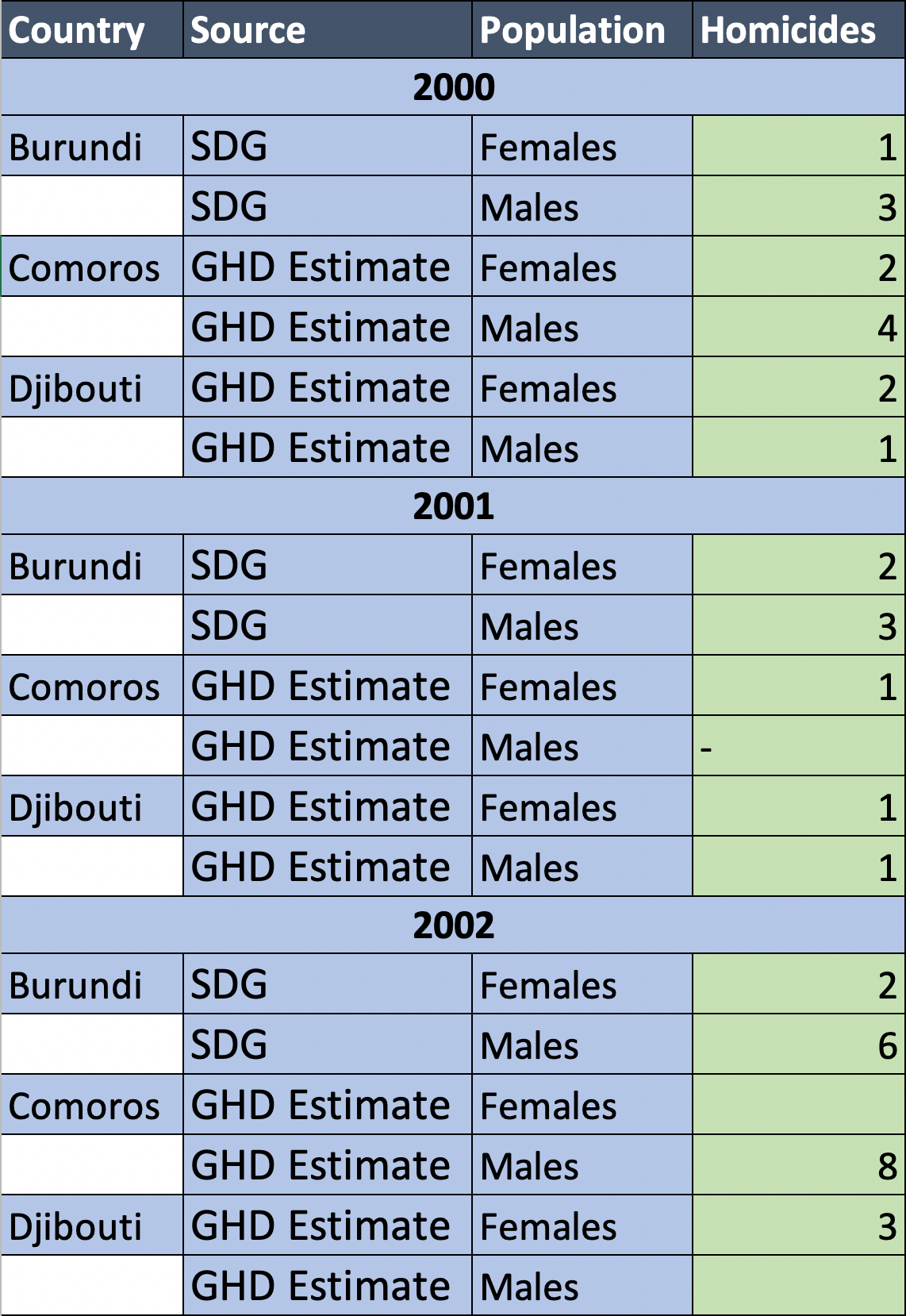 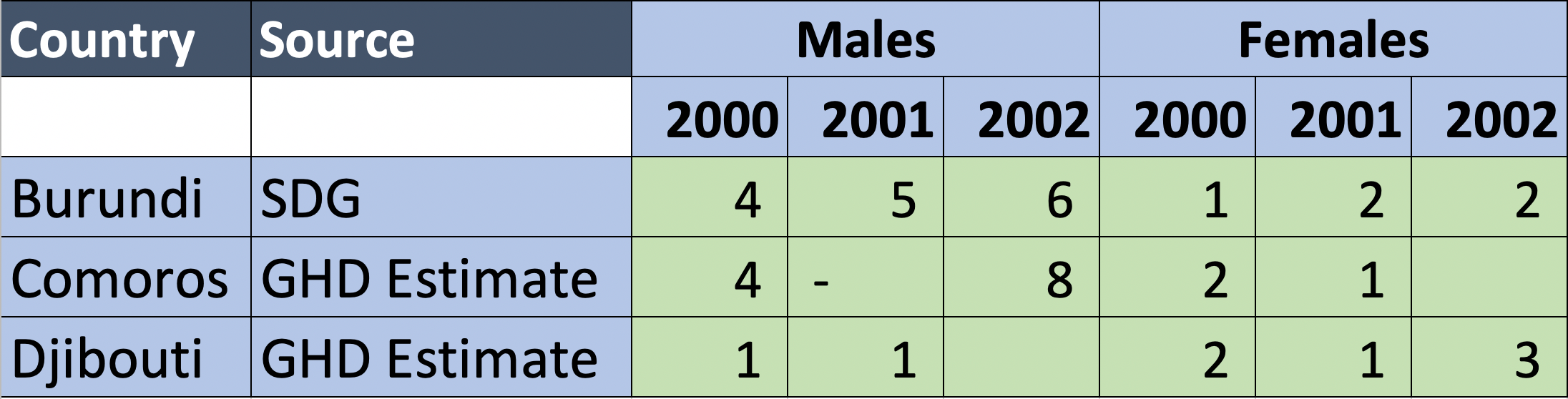 8
Table To Wikidata Mapping Language
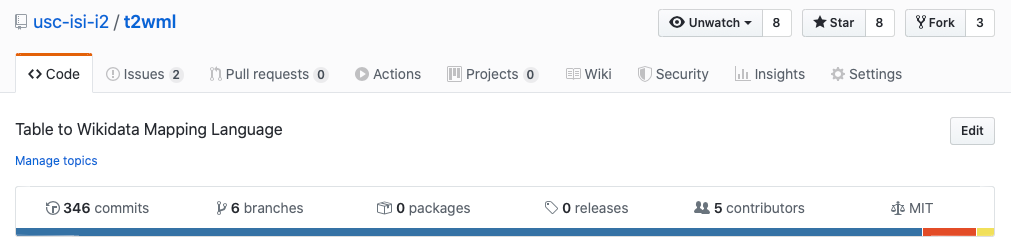 9
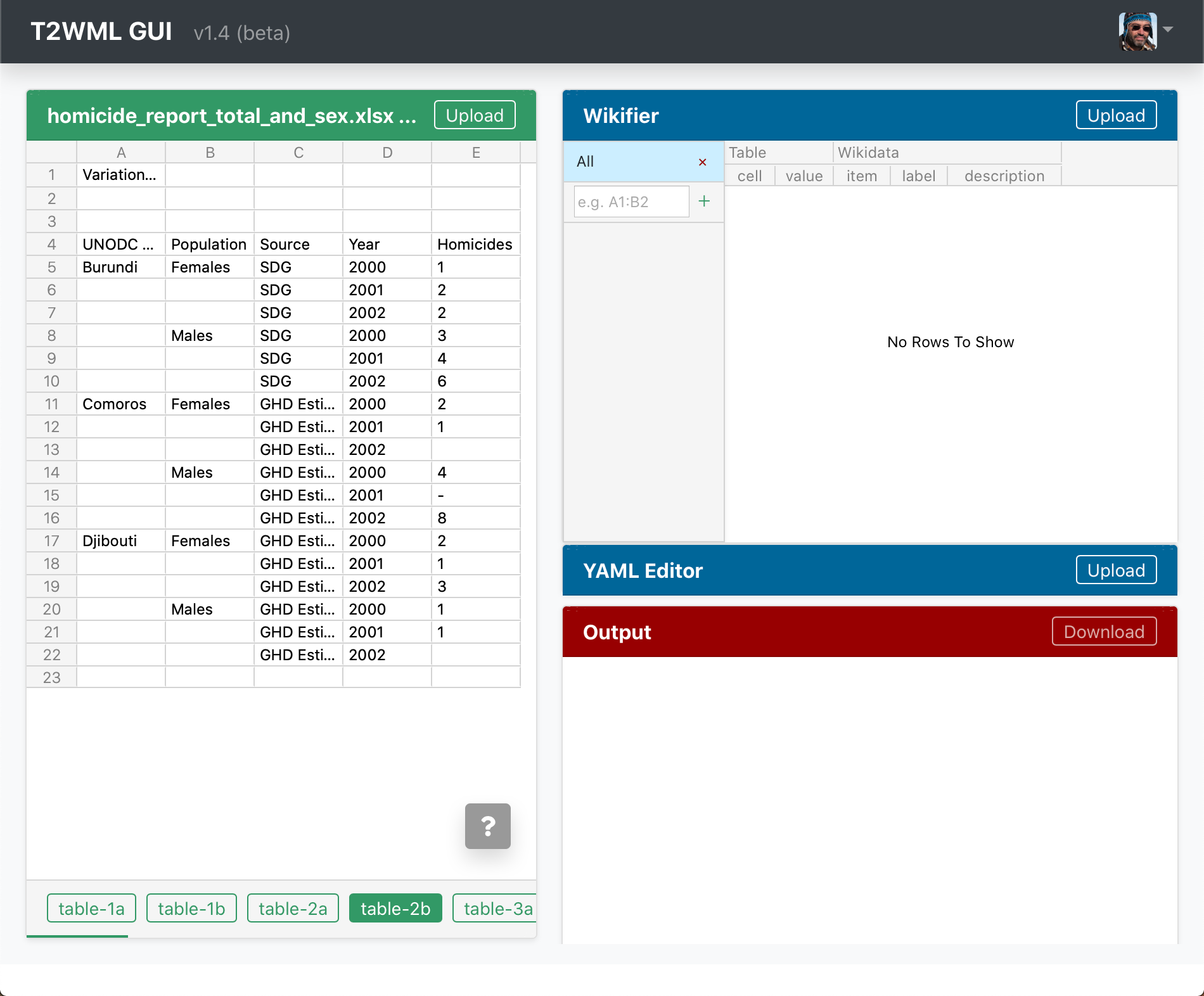 Workflow
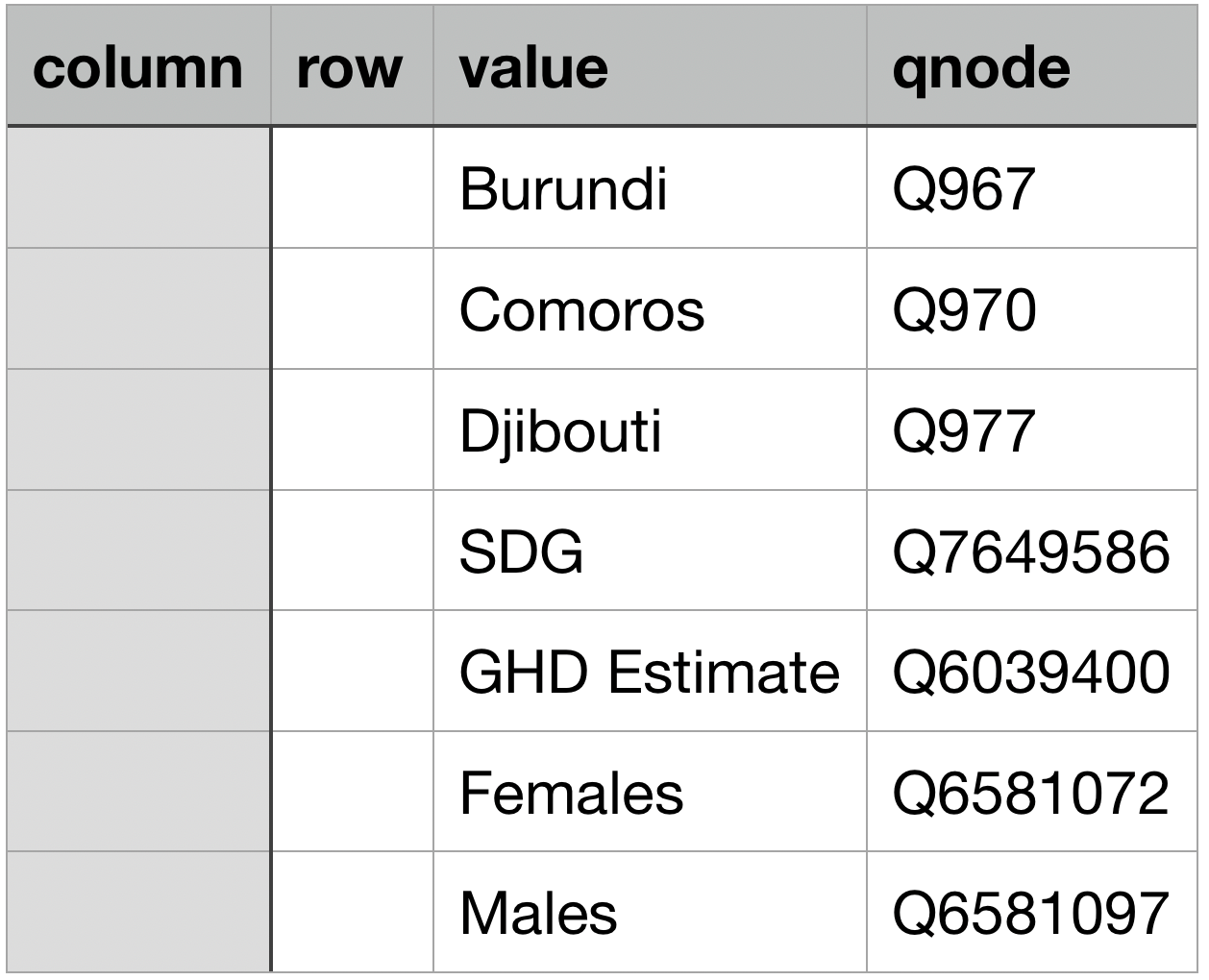 Step 1
Load the data
10
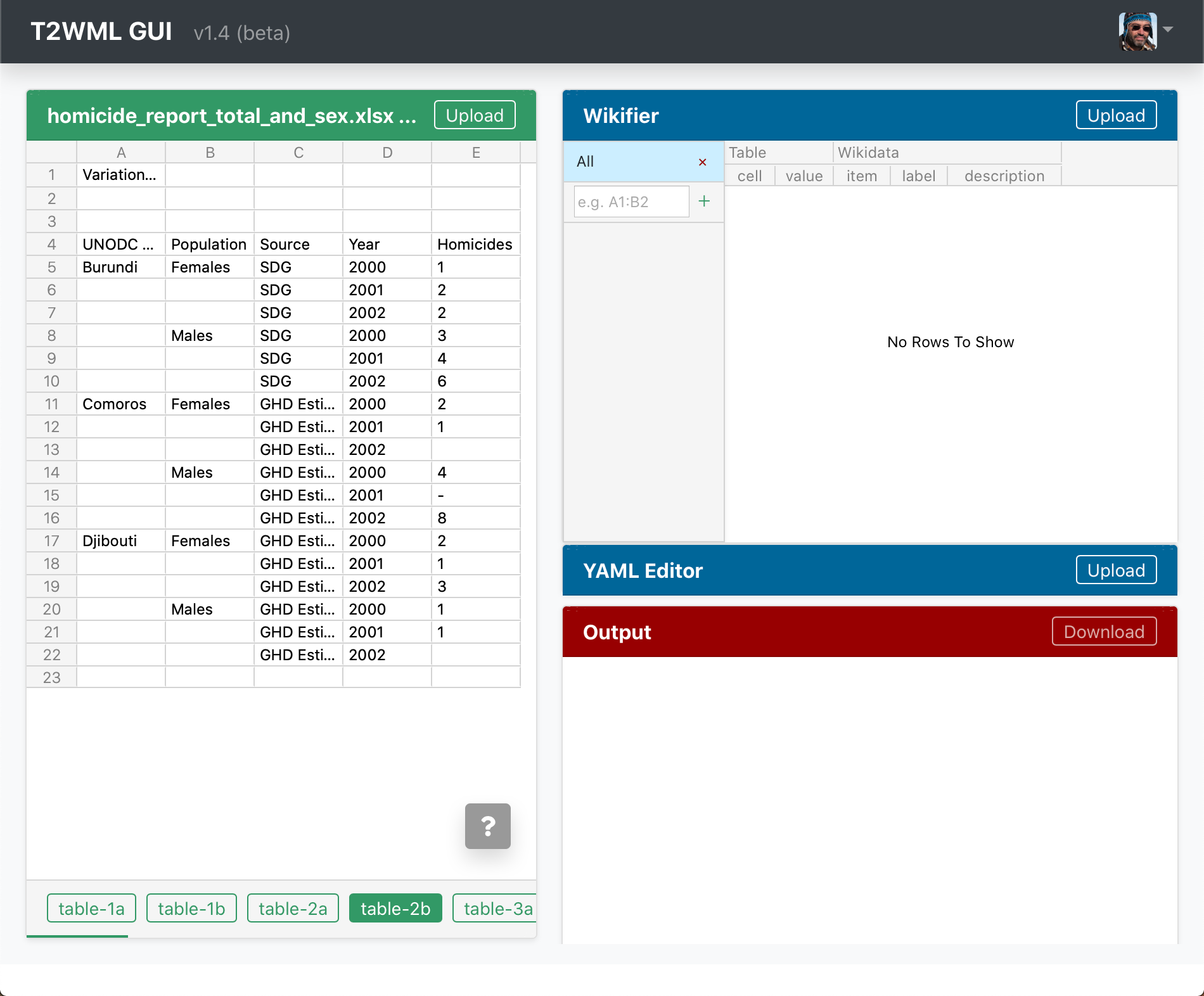 Workflow
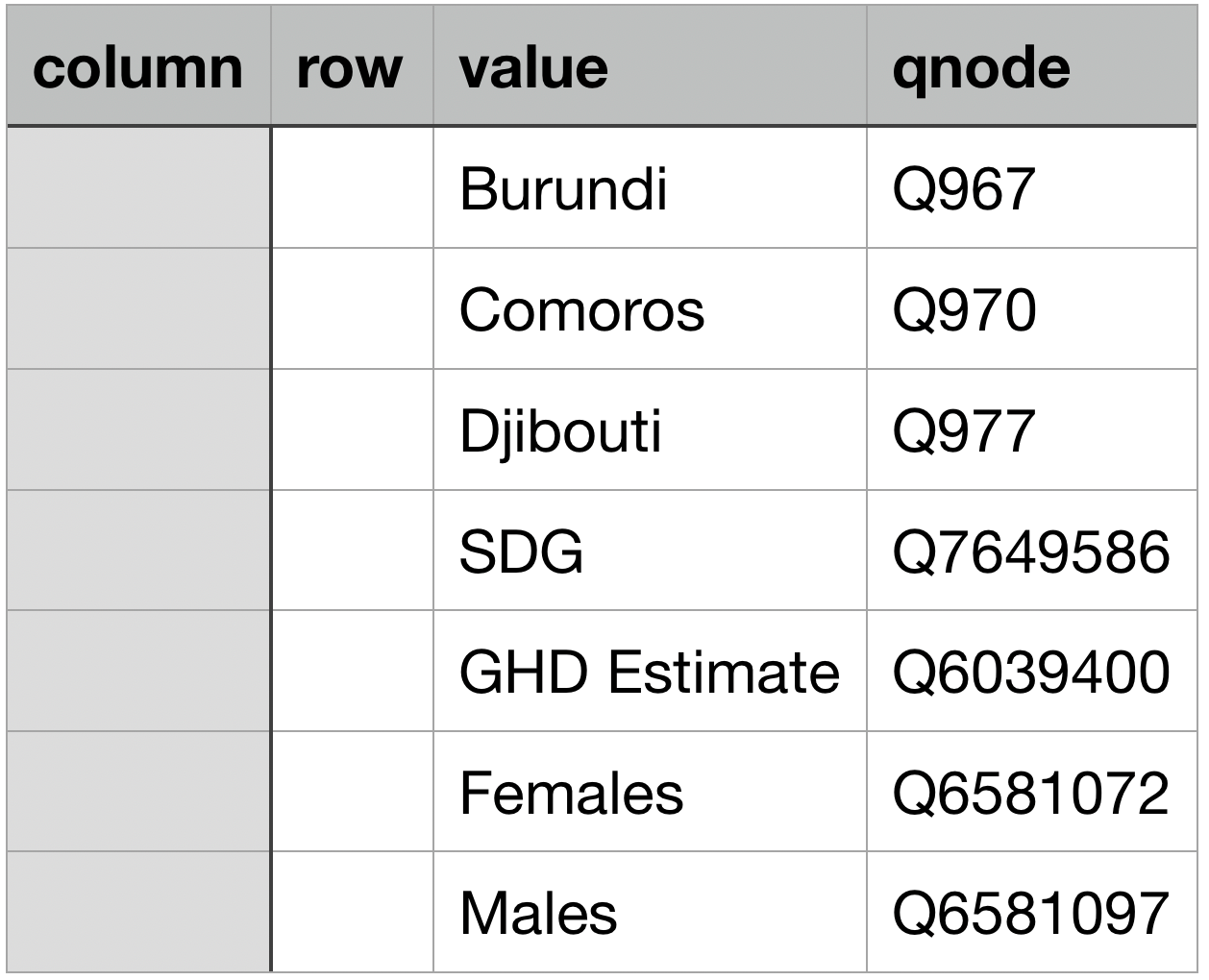 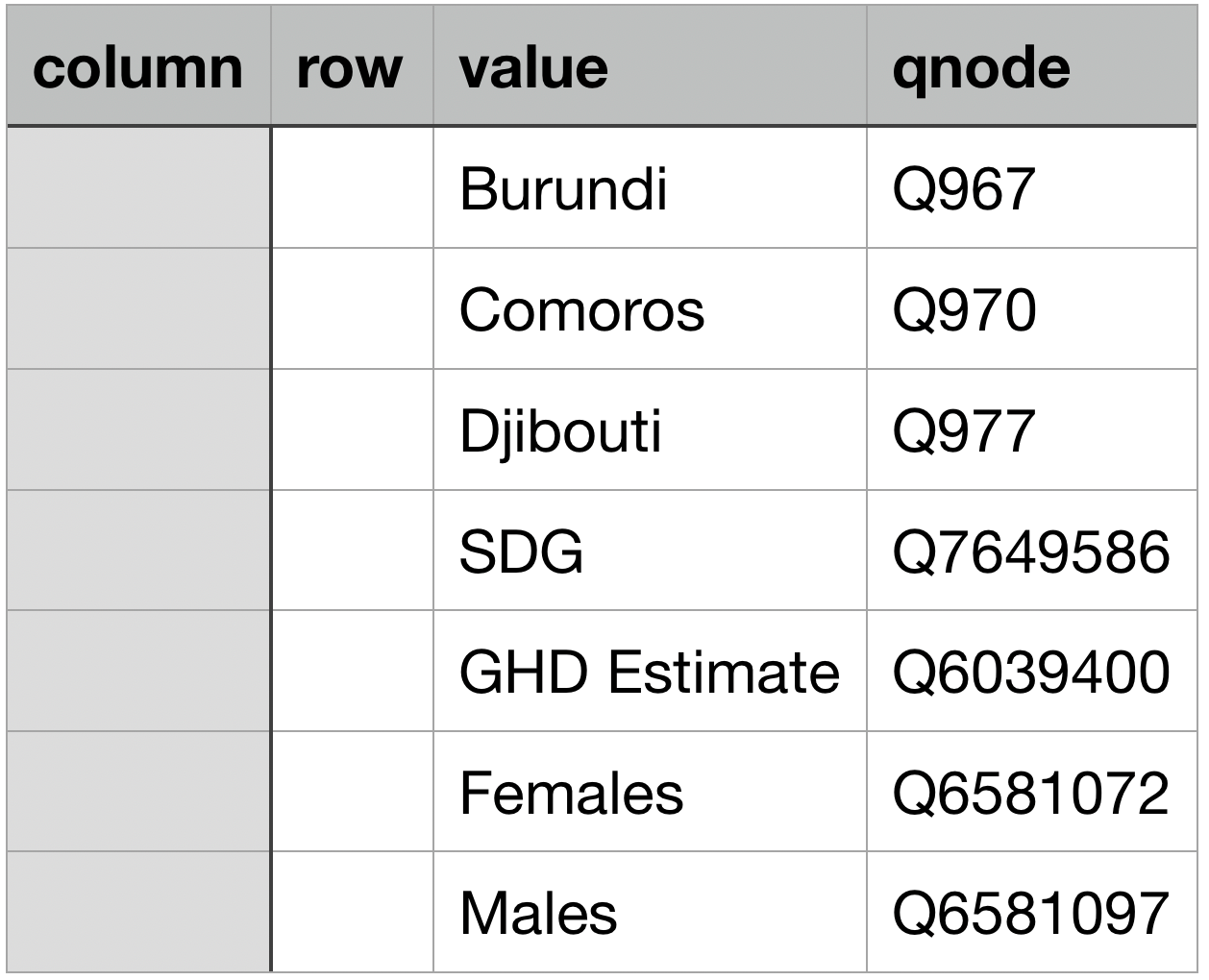 Step 2
Link cell values to Wikidata
11
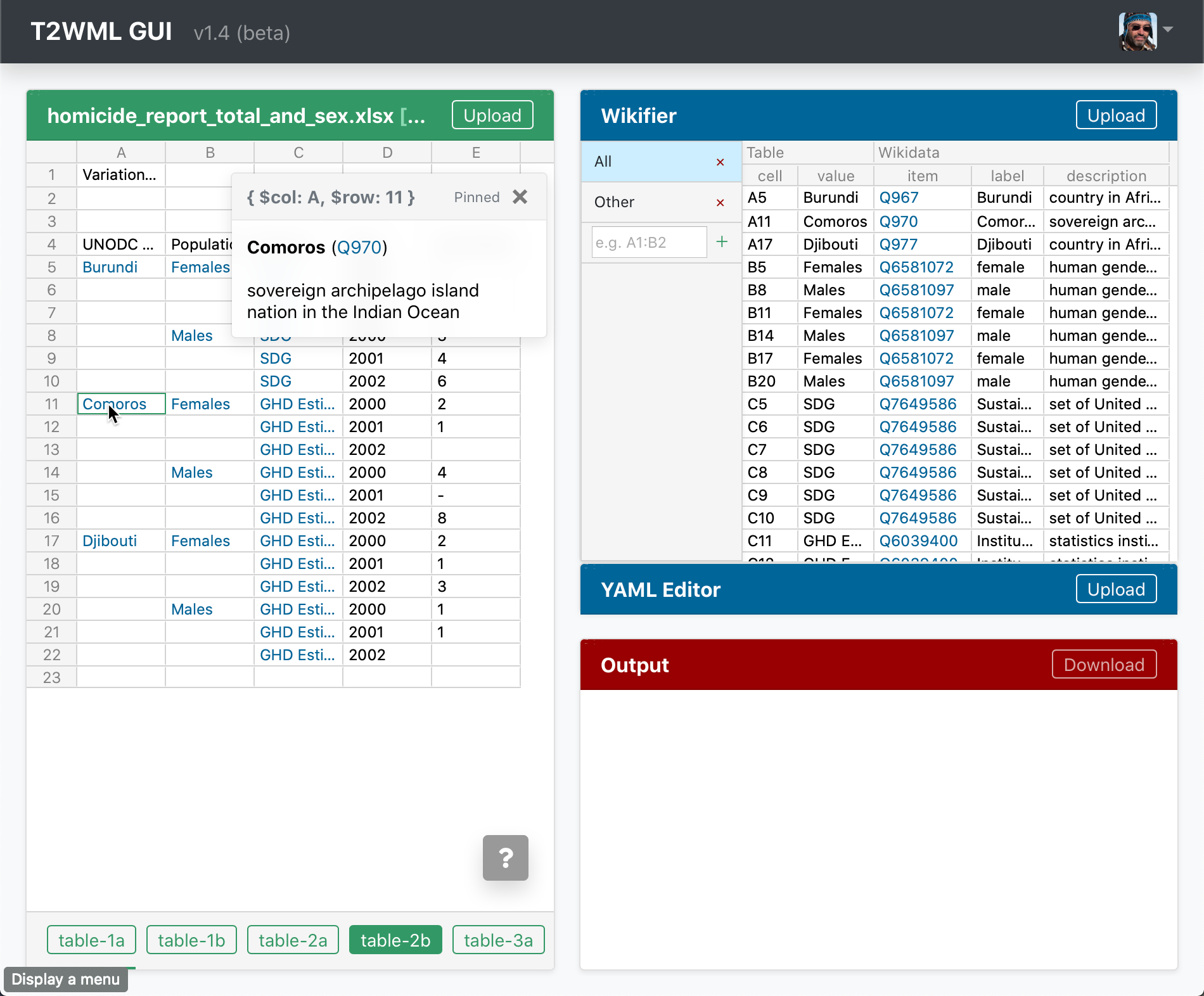 Step 2
Link cell values to Wikidata
12
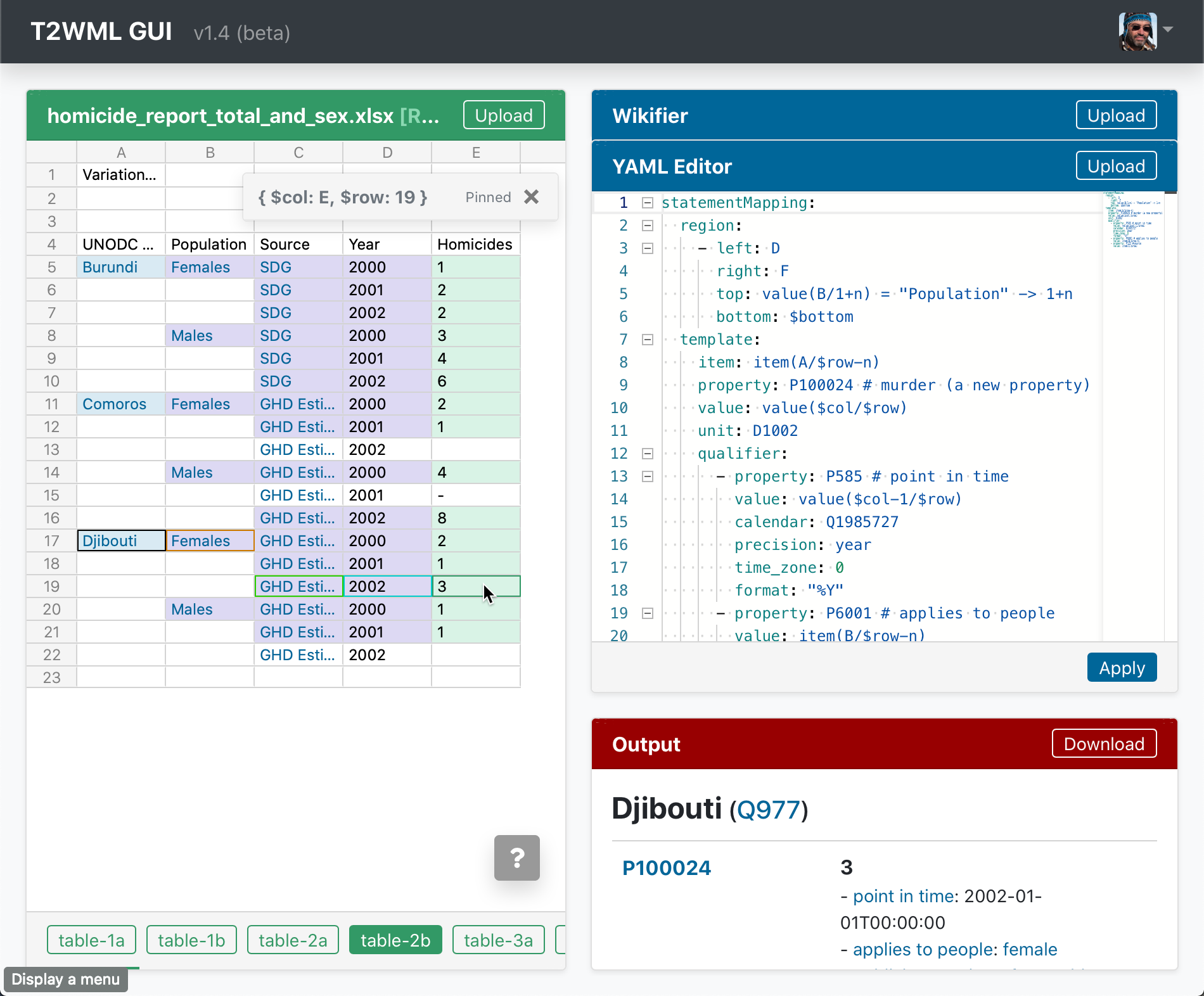 Step 3
Map table to Wikidata
13
T2WML: Two Ideas
1) define data region
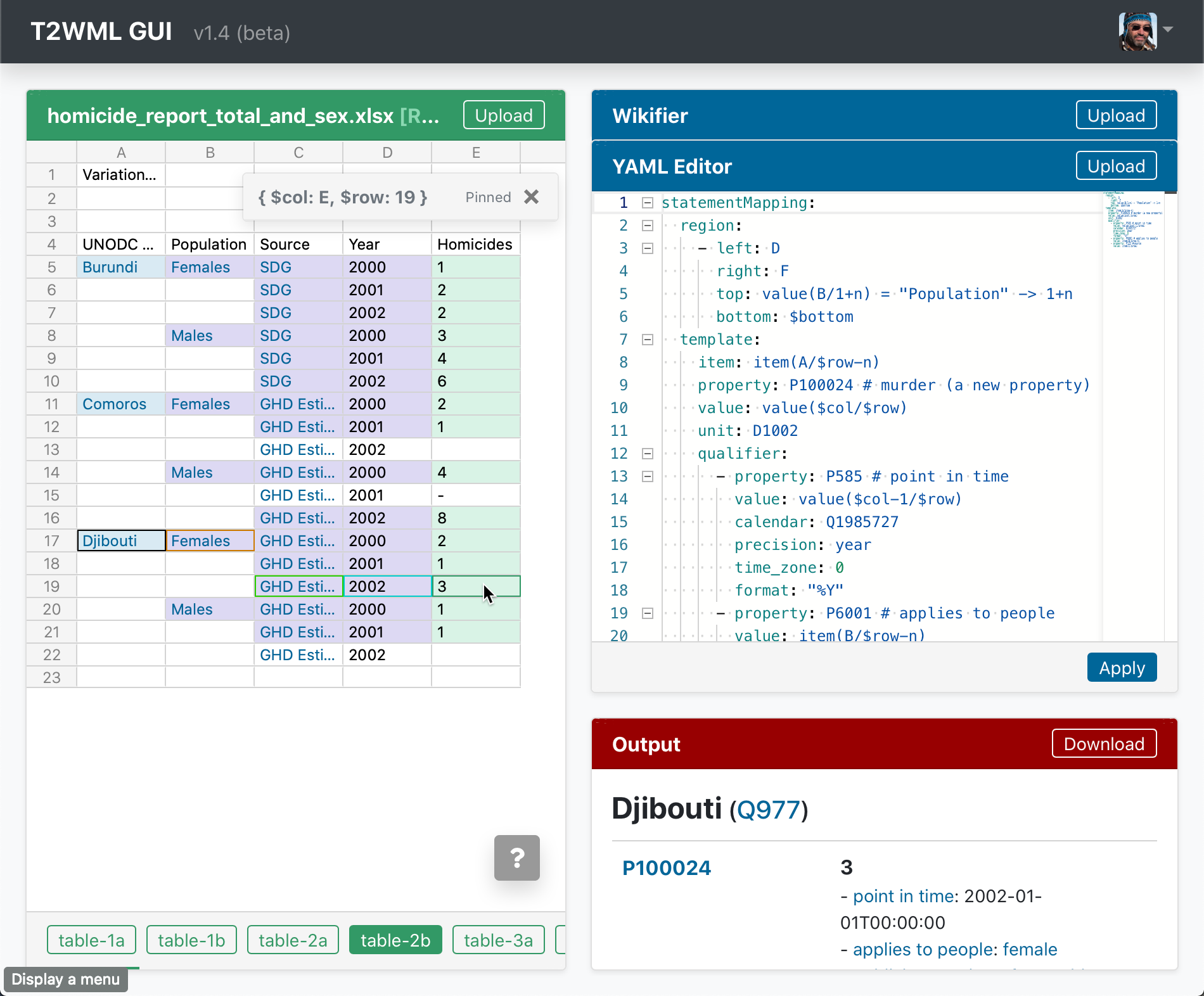 2) define mapping for one cell
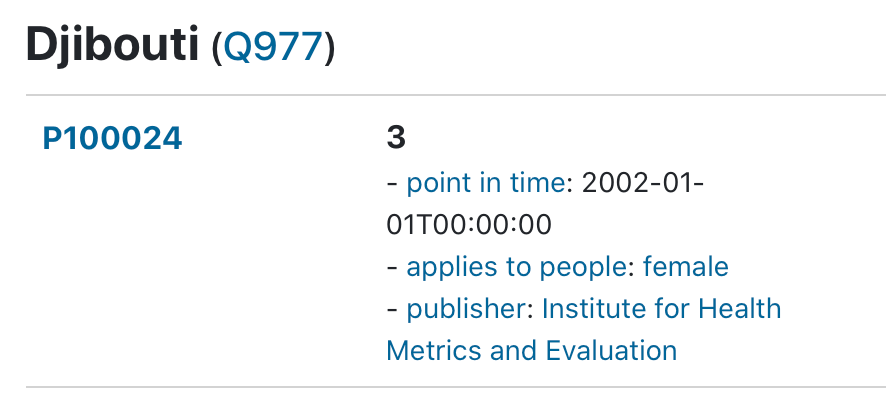 14
1) define data region
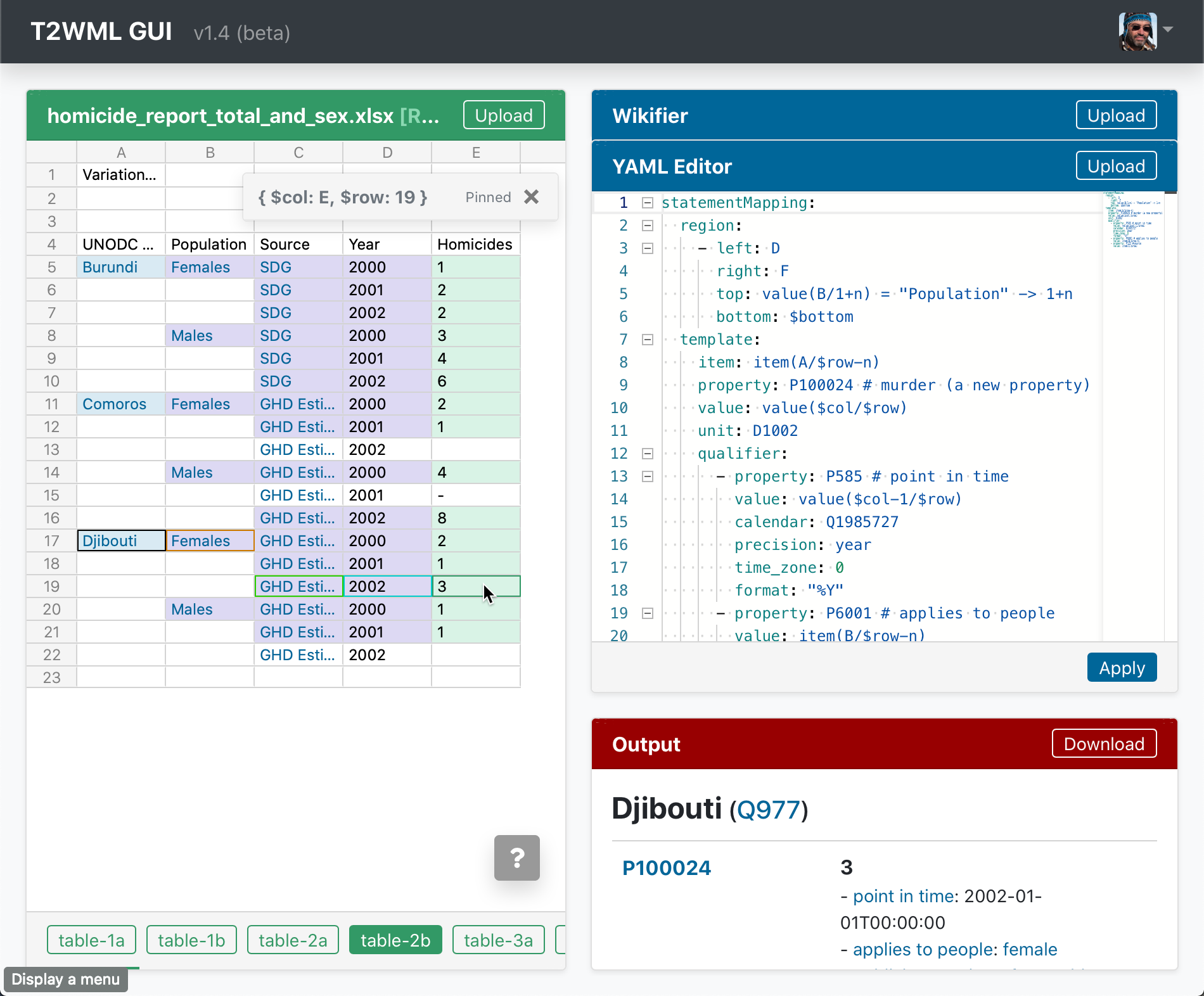 region defined using constants
region:
    - left: D
      right: F
      top: 4
      bottom: $bottom
15
1) define data region
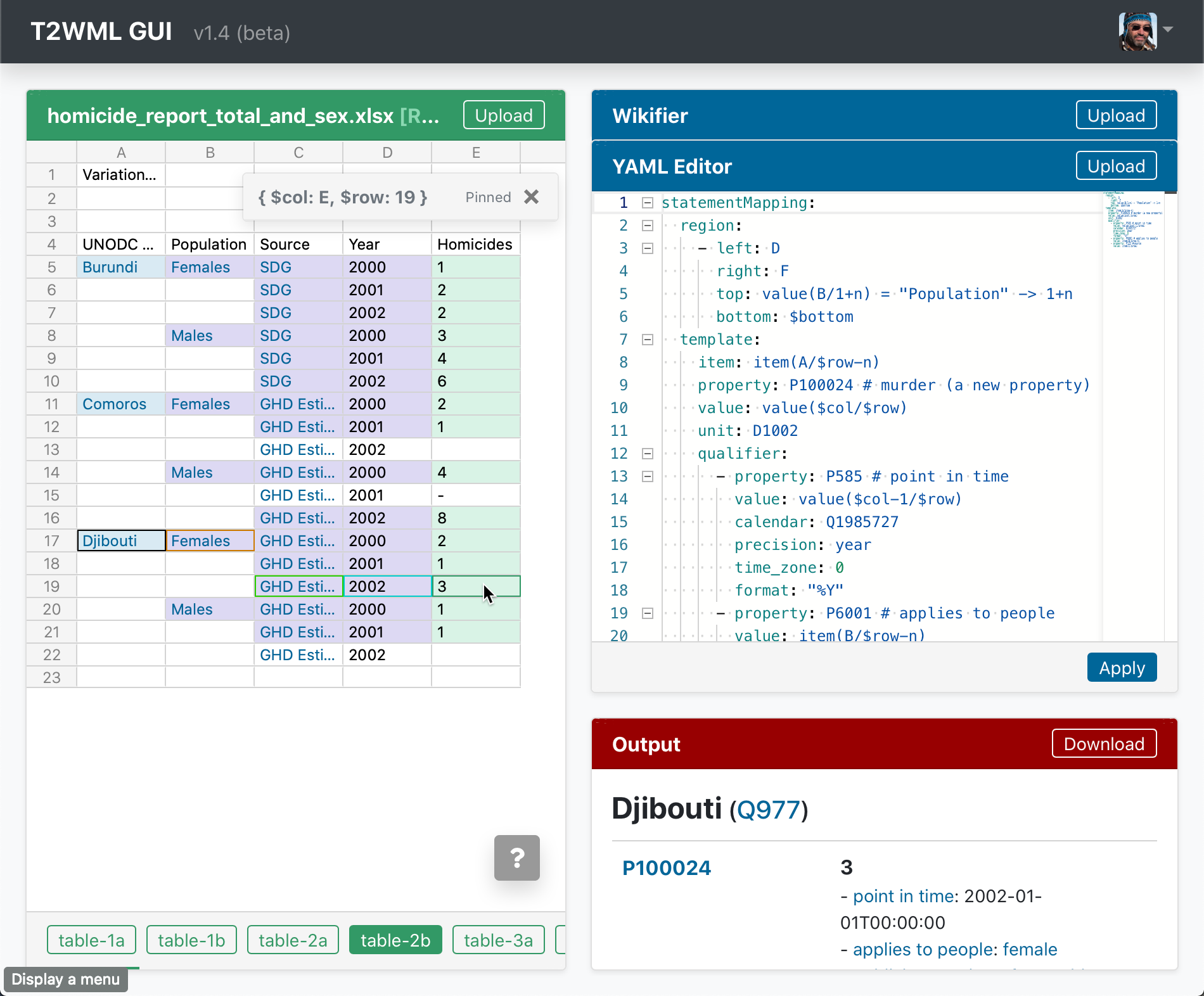 region defined using constants
region:
    - left: D
      right: F
      top: 4
      bottom: $bottom
region robust to variable # of header rows
region:
    - left: D
      right: F
      top: value(B/1+n) =  
            "Population" -> 1+n
      bottom: $bottom
- in column B, start at row 1
- search down for a cell containing “Population”
- return the row where it was found
16
2a) define mapping for one cell
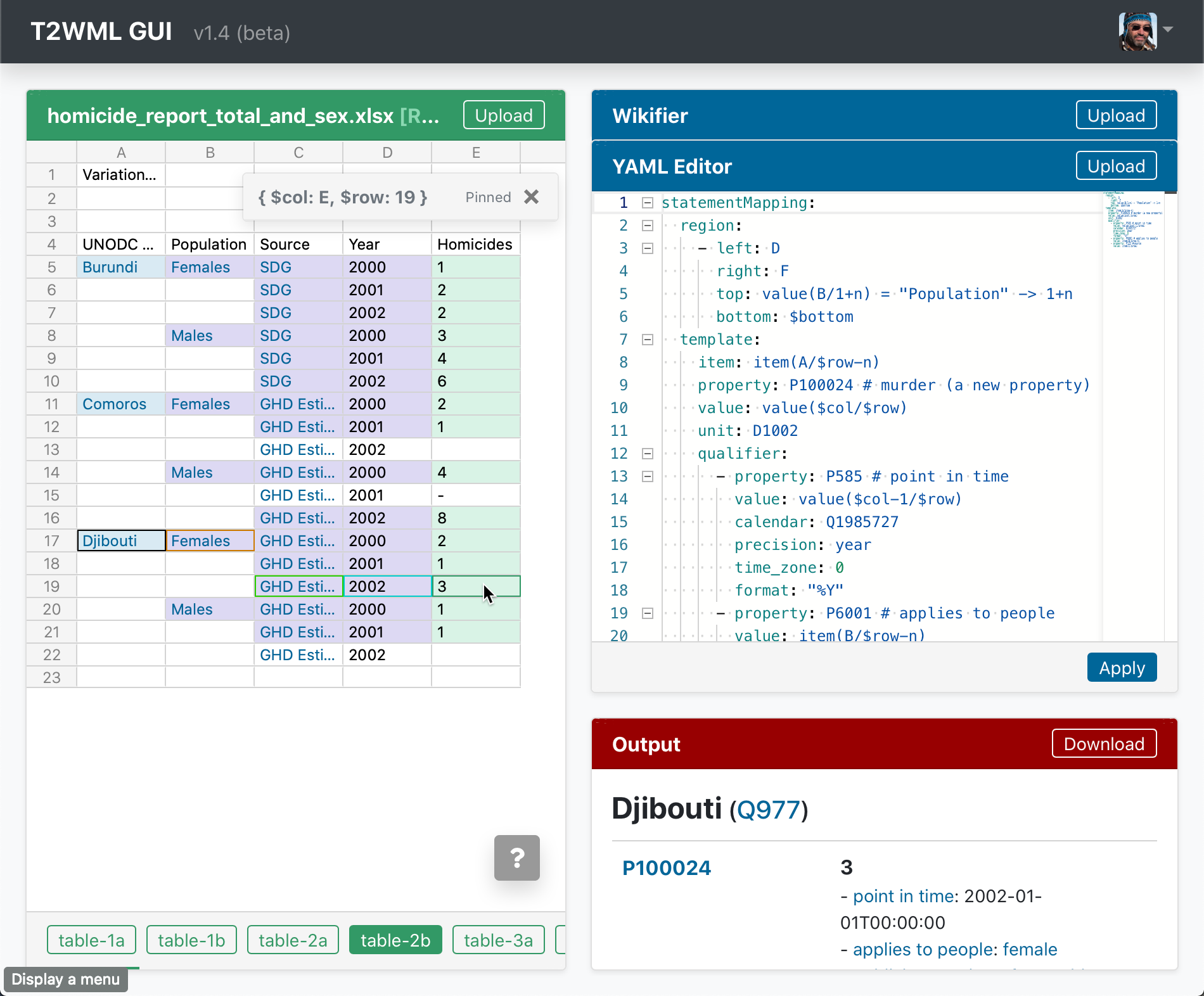 for cell in $col/$row
item: item(A/$row-n)




property: P100024 # murder





value: value($col/$row)
in column A, go up until you find a
cell mapped to a Wikidata item
the property is P100024 for all cells
the value is the contents of the current cell
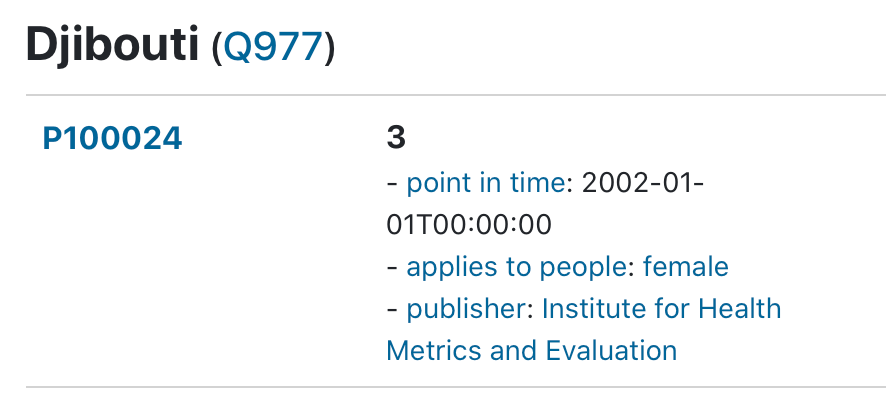 17
2a) define mapping for one cell
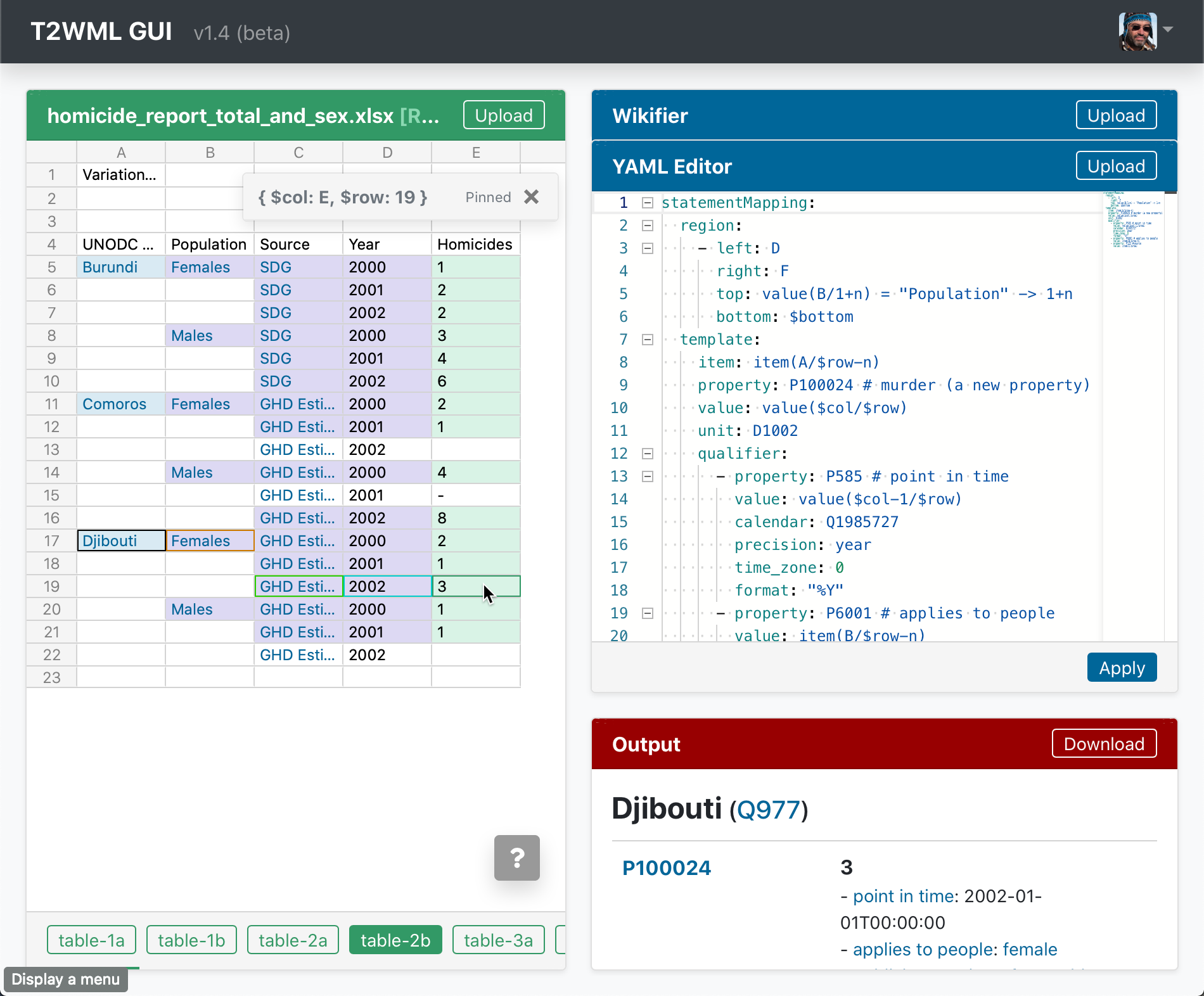 for cell in $col/$row
item: item(A/$row-n)
property: P100024 # murder
value: value($col/$row)
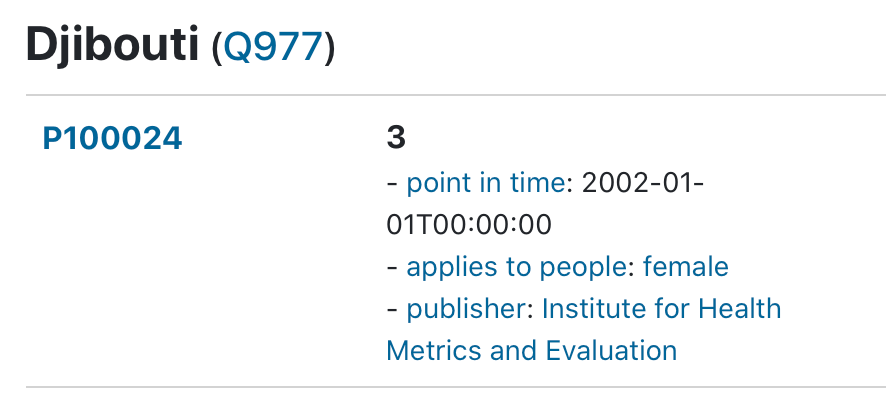 18
2b) define ”point in time” qualifier
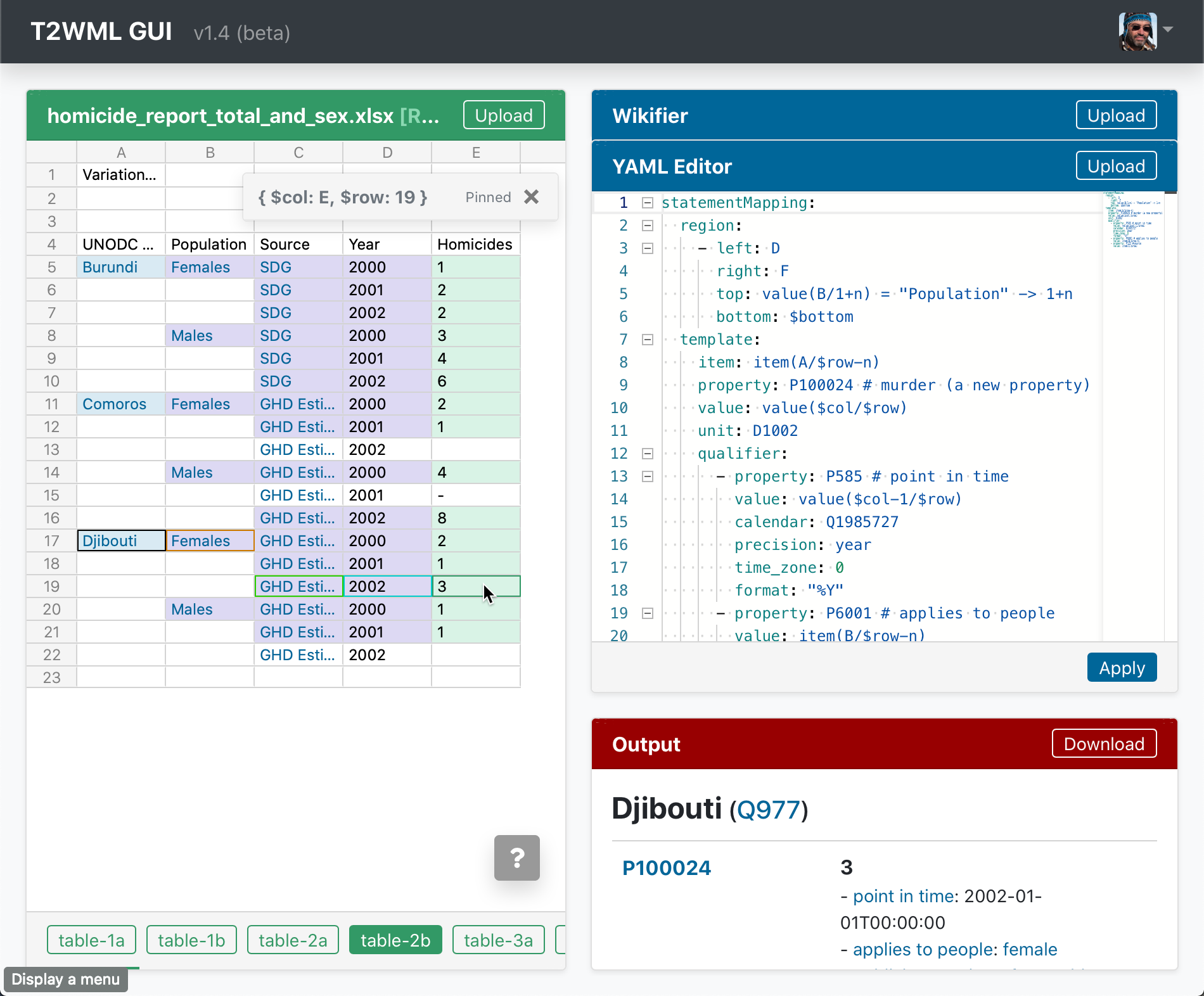 for cell in $col/$row
property: P585 # point in time

value: value($col-1/$row)



calendar: Q1985727
precision: year
time_zone: 0
format: "%Y"
the year is in the column to the left
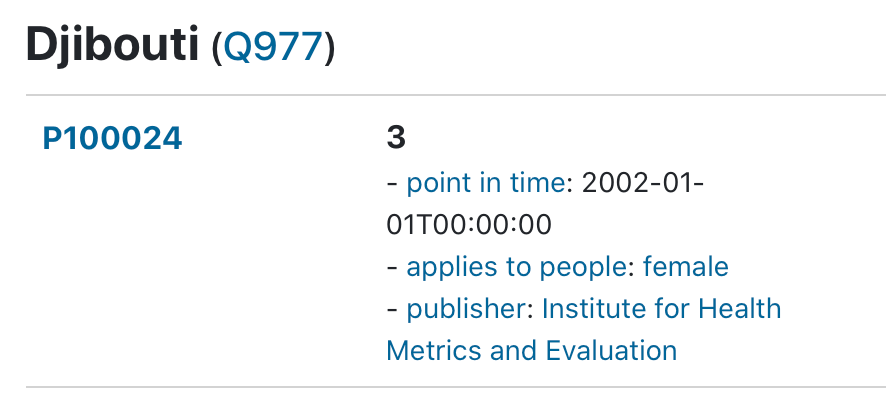 19
2c) define ”applies to people” qualifier
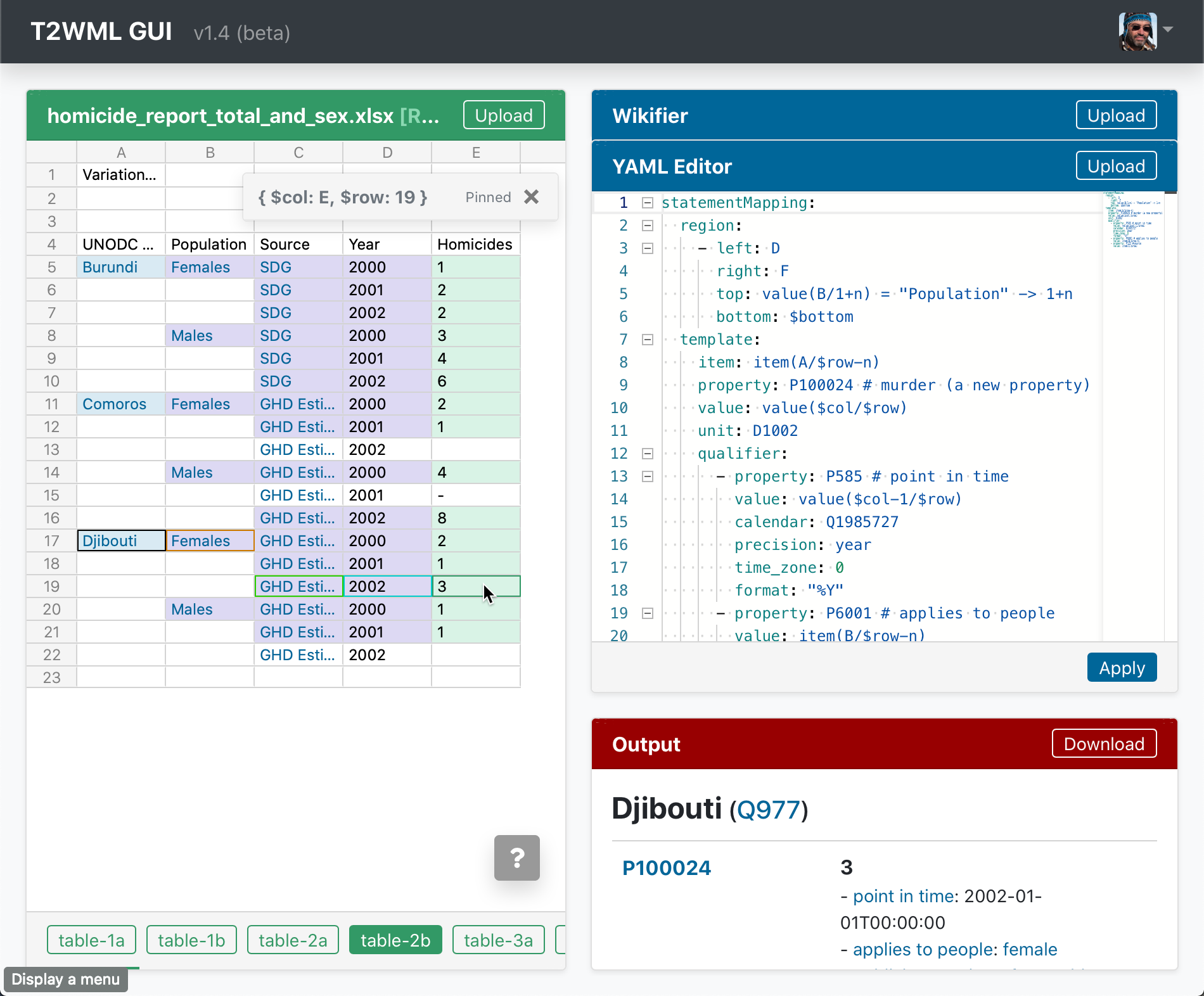 for cell in $col/$row
property: P6001 # applies to           
                # people

value: item(B/$row-n)
- the value is in column B
- need to go up from the current  row until finding an item mapped
  to Wikidata
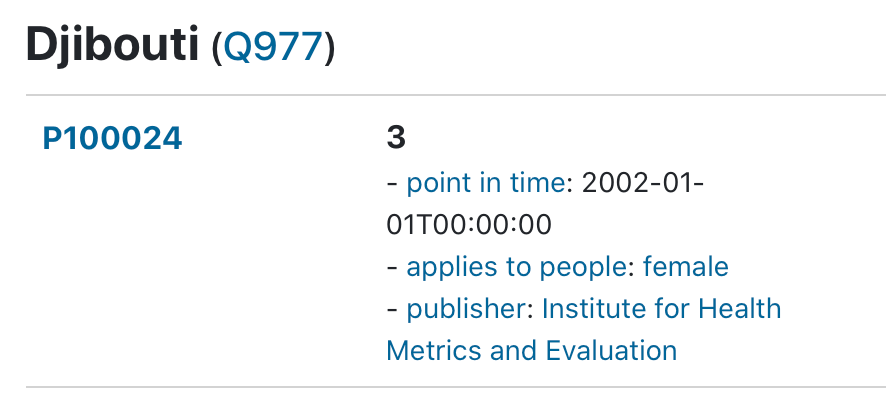 20
T2WML Specification
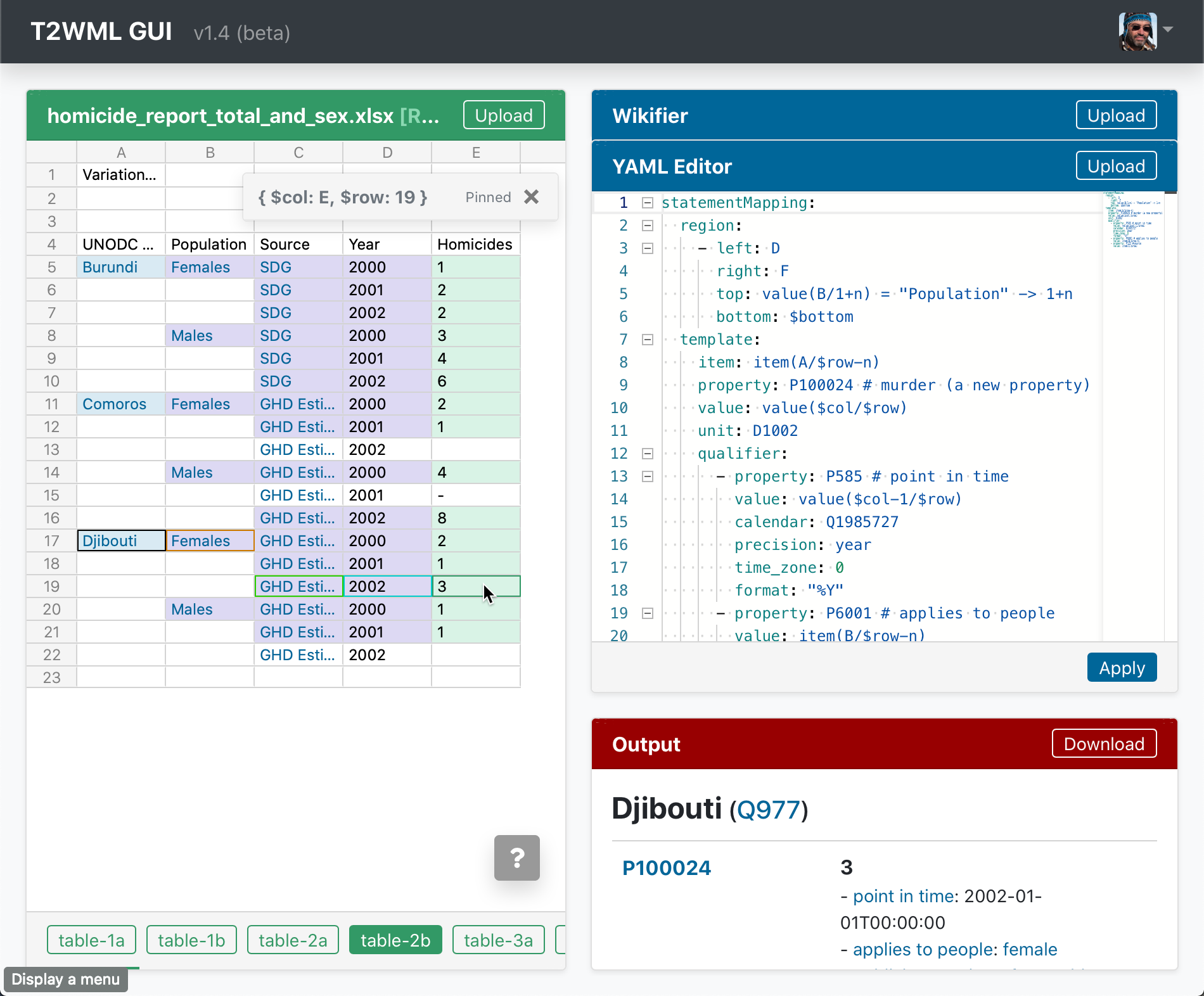 statementMapping:
  region:
    - left: D
      right: F
      top: value(B/1+n) = "Population" -> 1+n
      bottom: $bottom
  template:
    item: item(A/$row-n)
    property: P100024 # murder (new property)
    value: value($col/$row)
    unit: D1002 (a new property)
    qualifier:
      - property: P585 # point in time
        value: value($col-1/$row)
        calendar: Q1985727
        precision: year
        time_zone: 0
        format: "%Y"
      - property: P6001 # applies to people
        value: item(B/$row-n)
      - property: P123 # source
        value: item(C/$row)
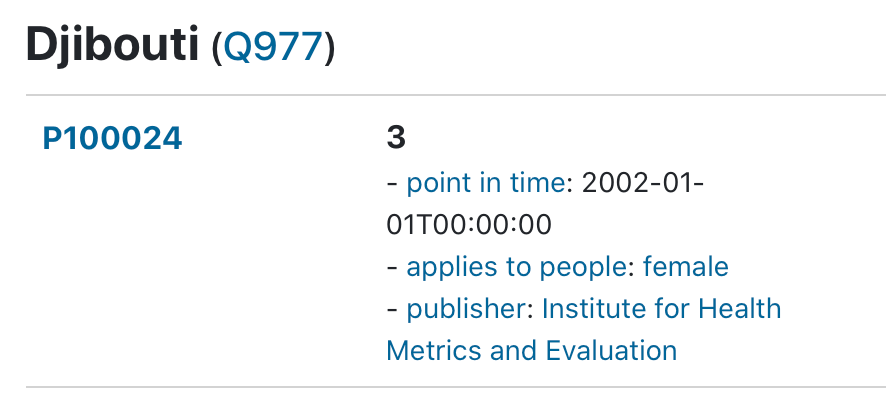 21
World Bank Indicators in Wikidata
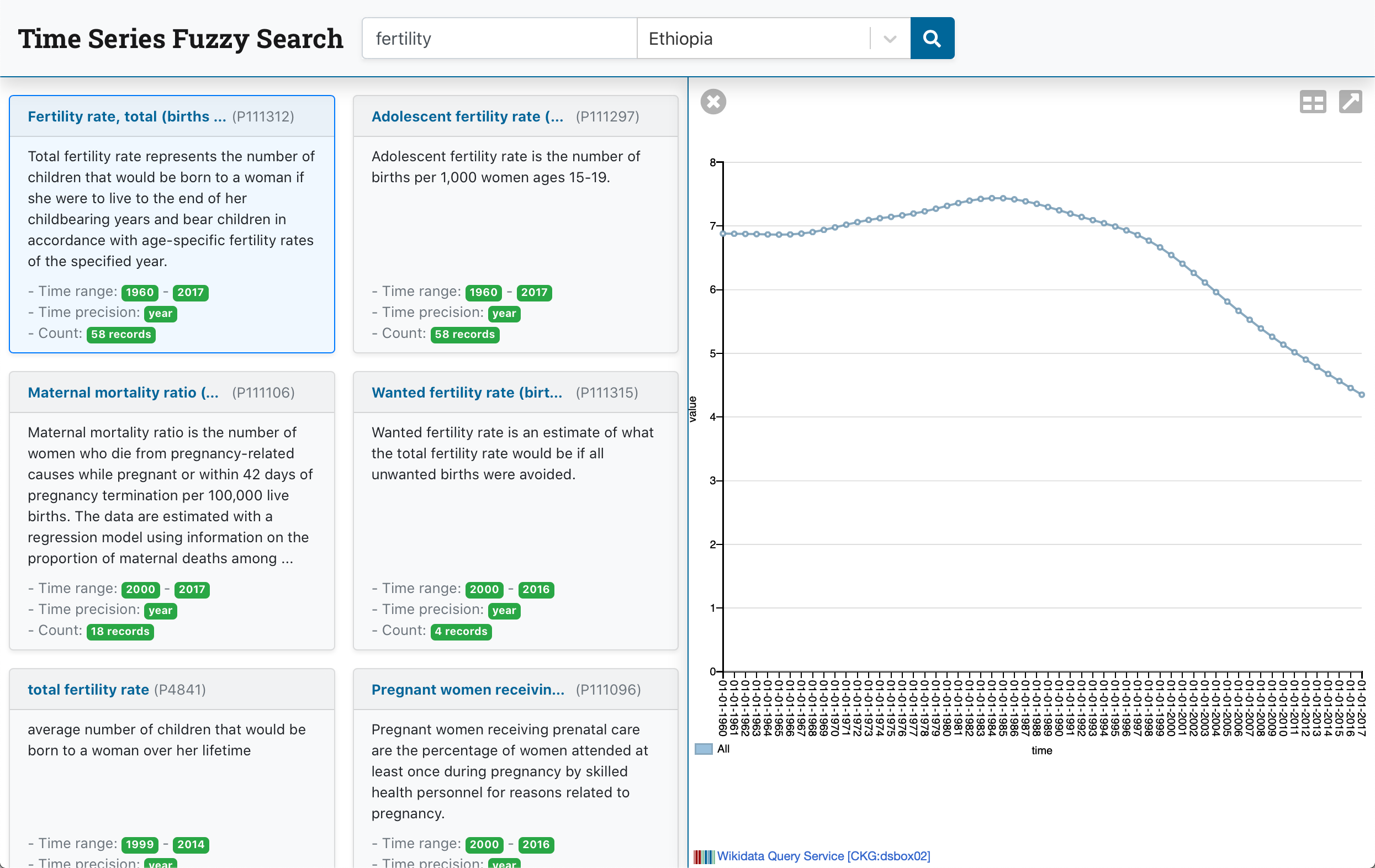 22
World Bank Indicators in Wikidata
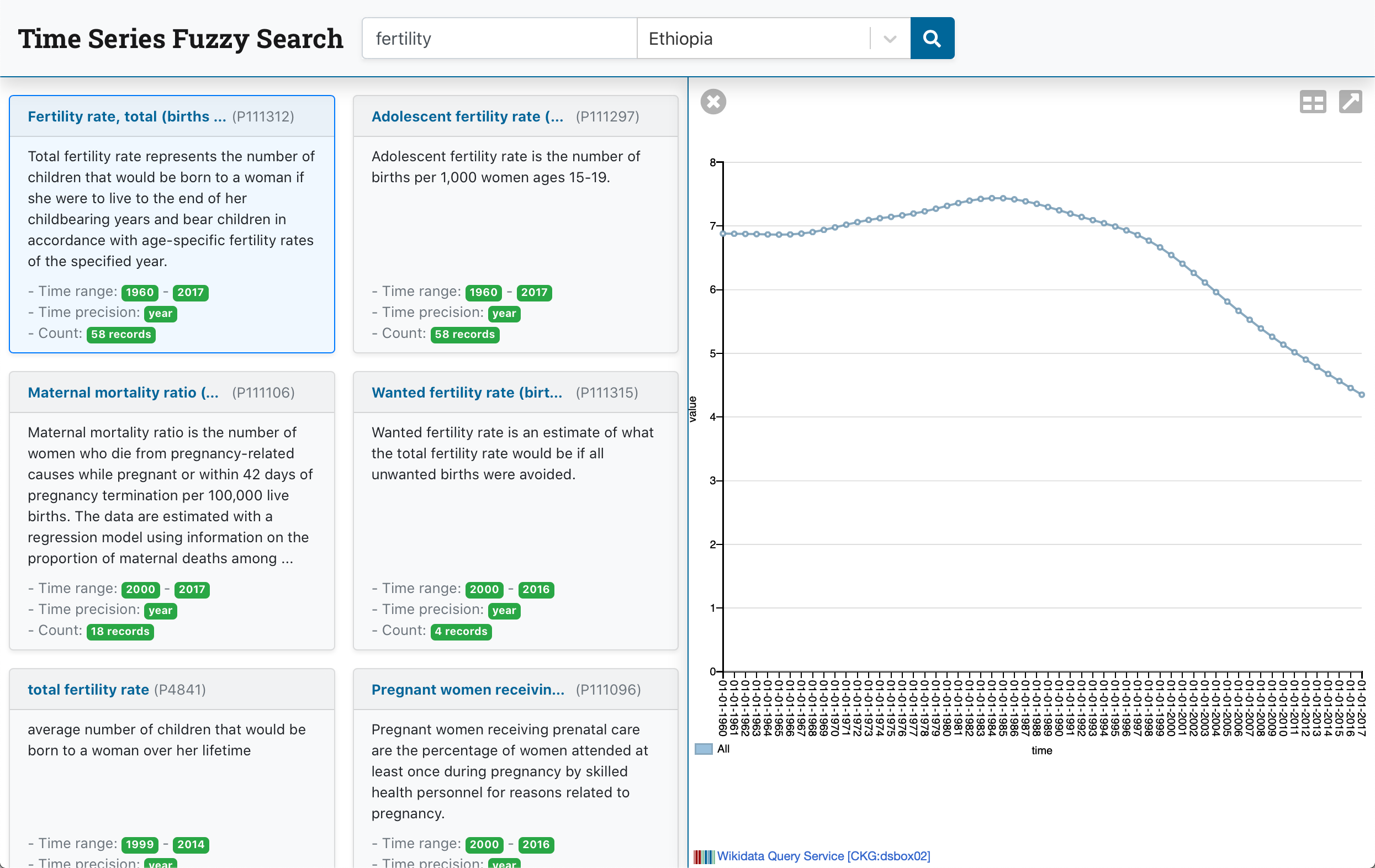 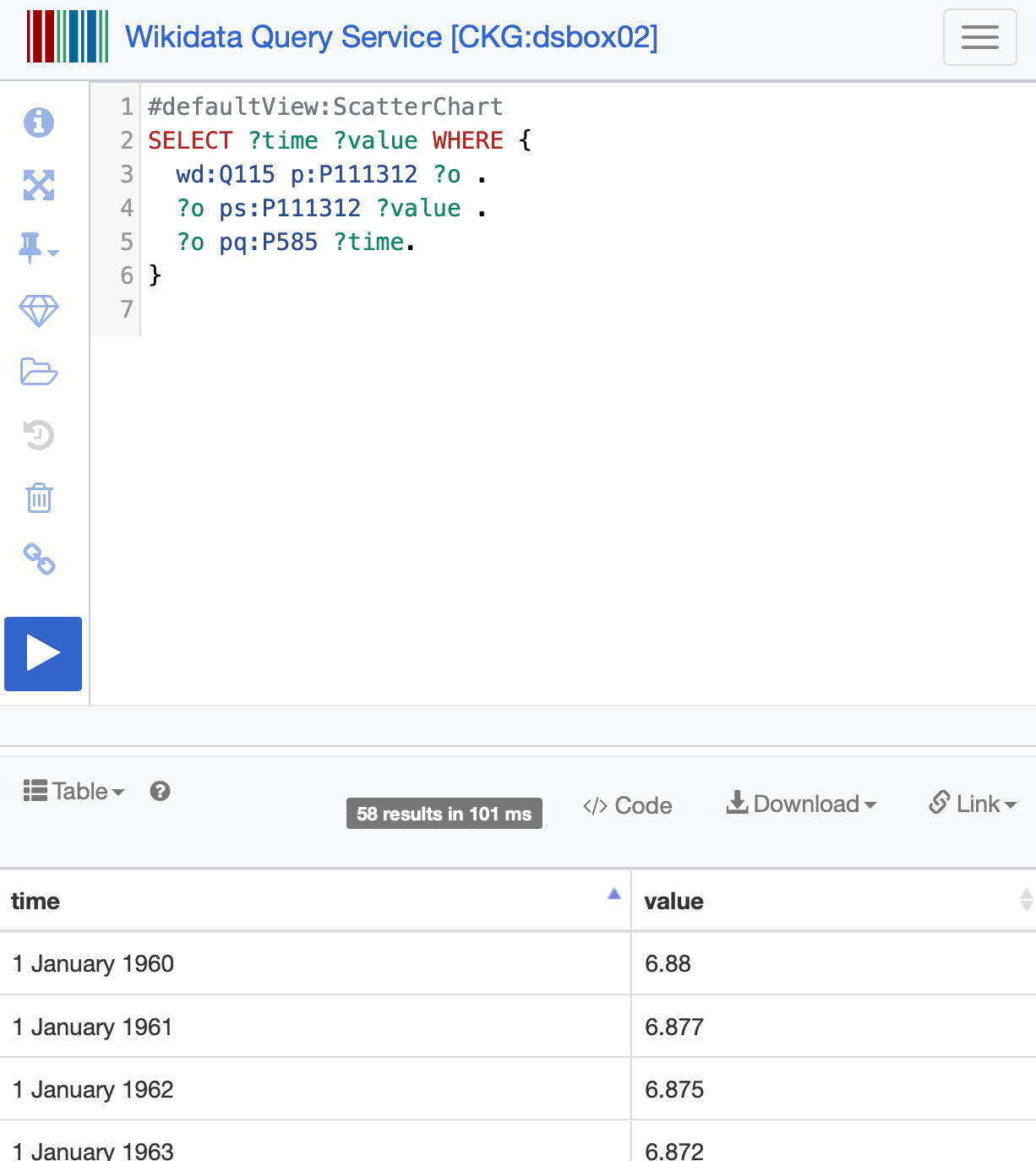 23